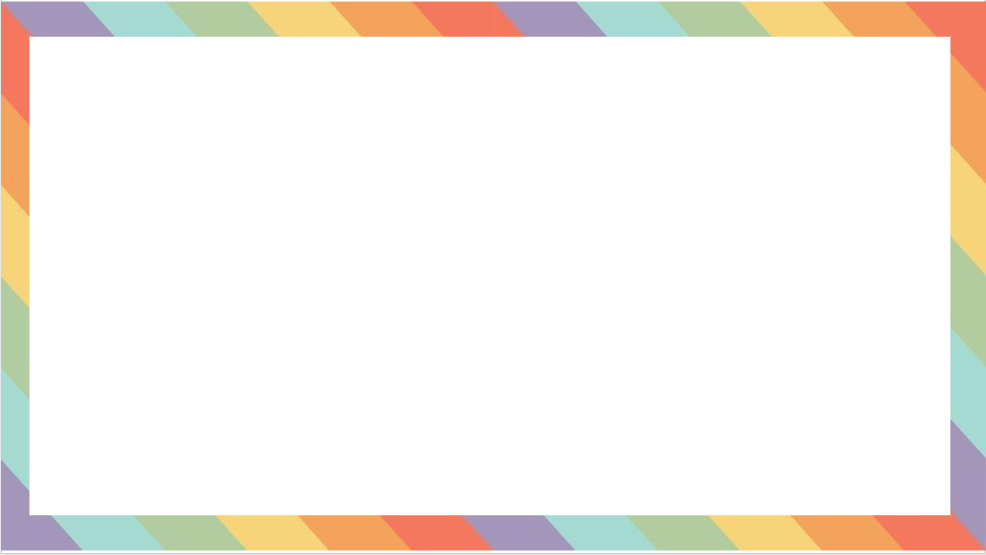 CONDICIONES BASICAS PARA UN RETORNO SEGURO Y FELIZ
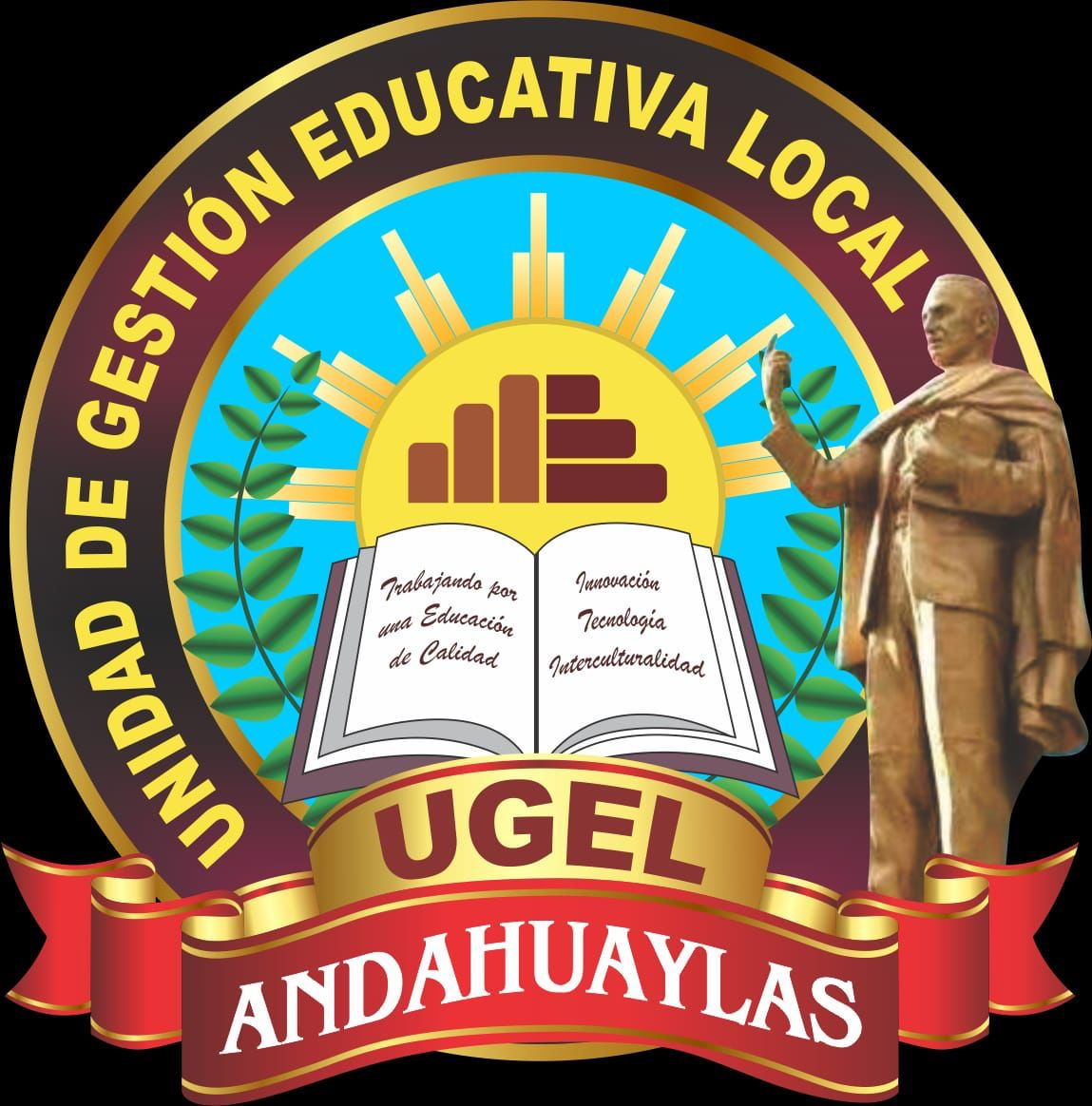 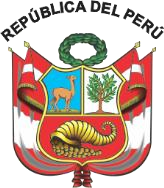 RVM 531-MINEDU.2021
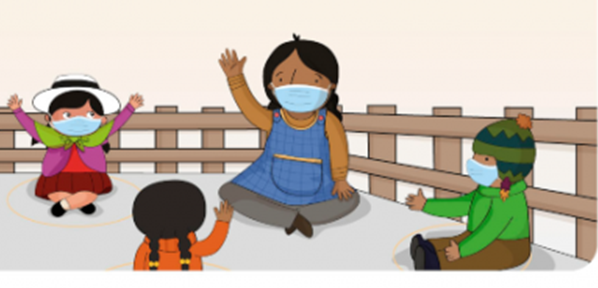 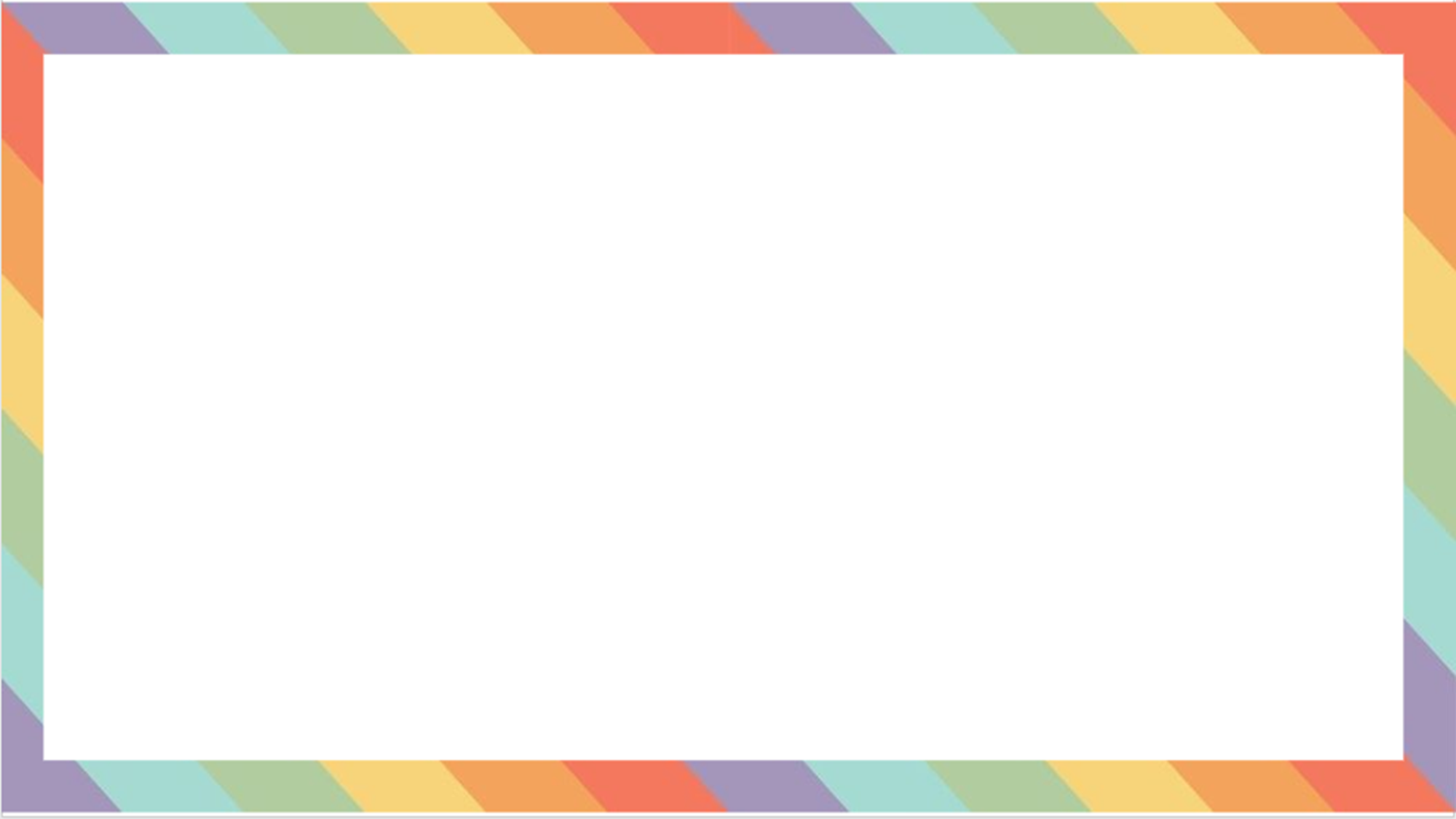 Preparándonos para un retorno seguro y feliz
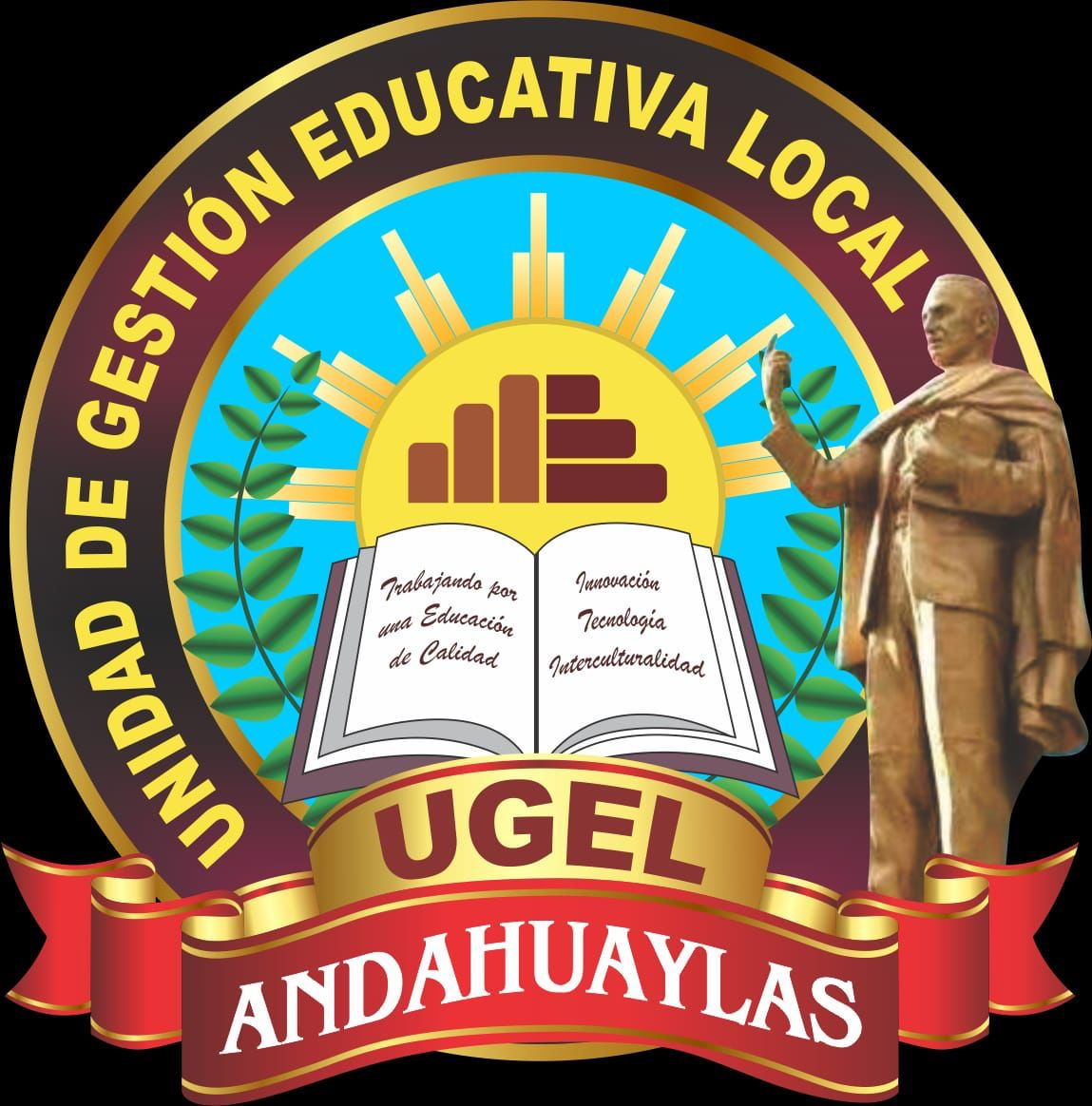 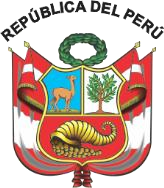 .
.
Asegurar las condiciones de bioseguridad, de manera que todas y todos nos sintamos seguras/os y protegidas/os.
.
La comunidad educativa se debe involucrar en la planificación y coordinación del proceso de reapertura,  considerando las características del servicio educativo, las necesidades de las familias, así como las disposiciones y normativas vigentes , para el bienestar de nuestras niñas y nuestros niños.
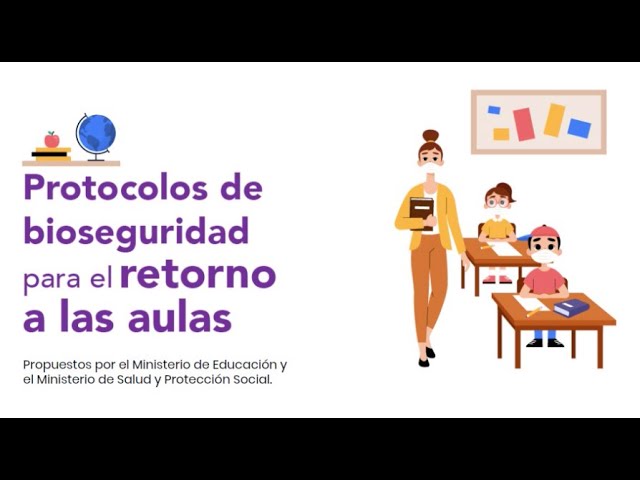 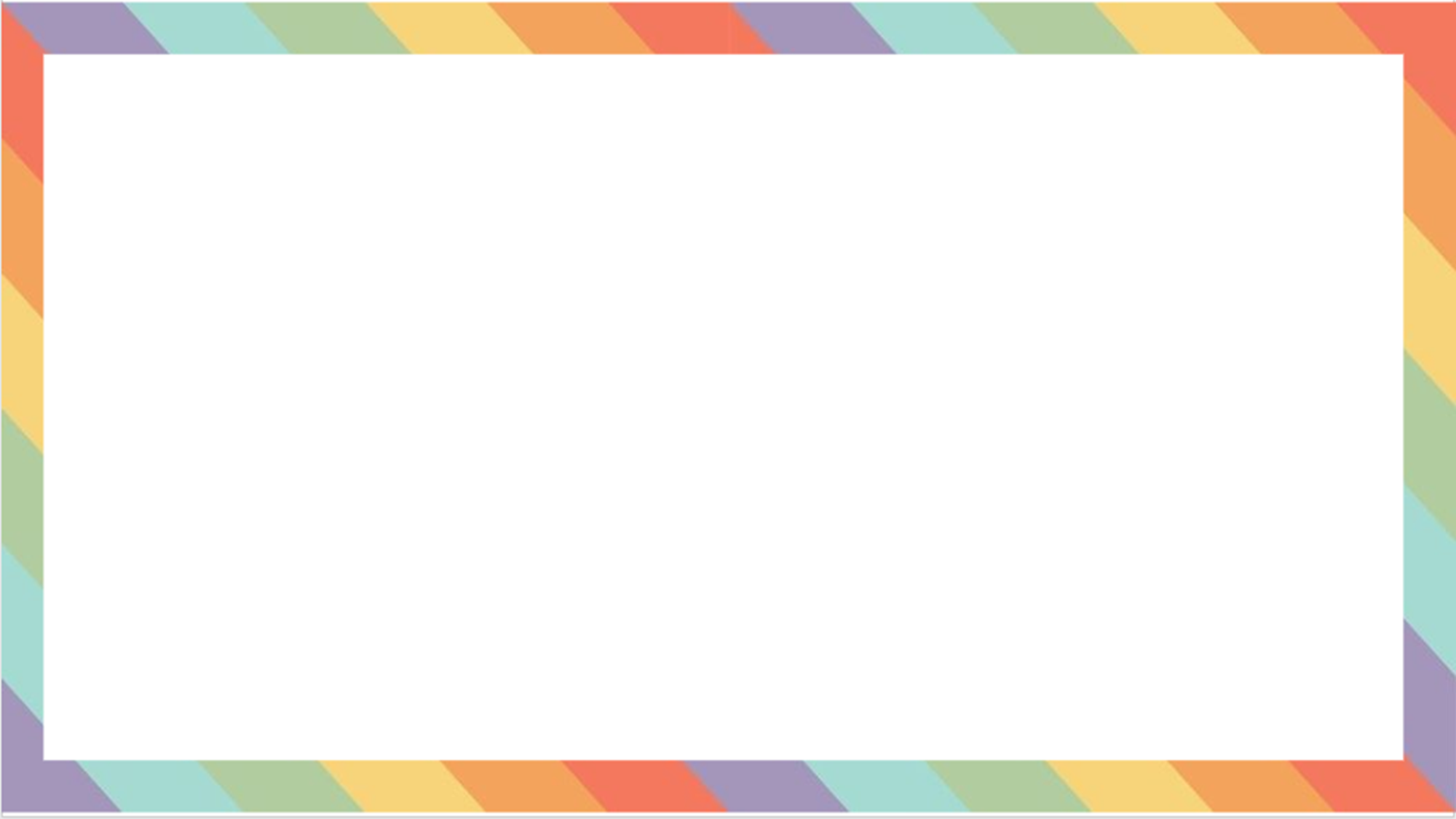 La planificación de la reapertura es  un trabajo clave para pensar en la mejor  forma en que las niñas y los niños puedan volver a las aulas y establecer los mecanismos de coordinación y de   comunicación necesaria s a fin que este regreso sea seguro , flexible y descentralizado para las  familias. Esto requiere que toda la comunidad educativa tenga confianza sobre las medidas de seguridad que se están tomando y se involucren para un trabajo conjunto.
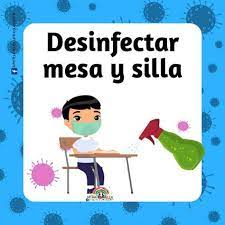 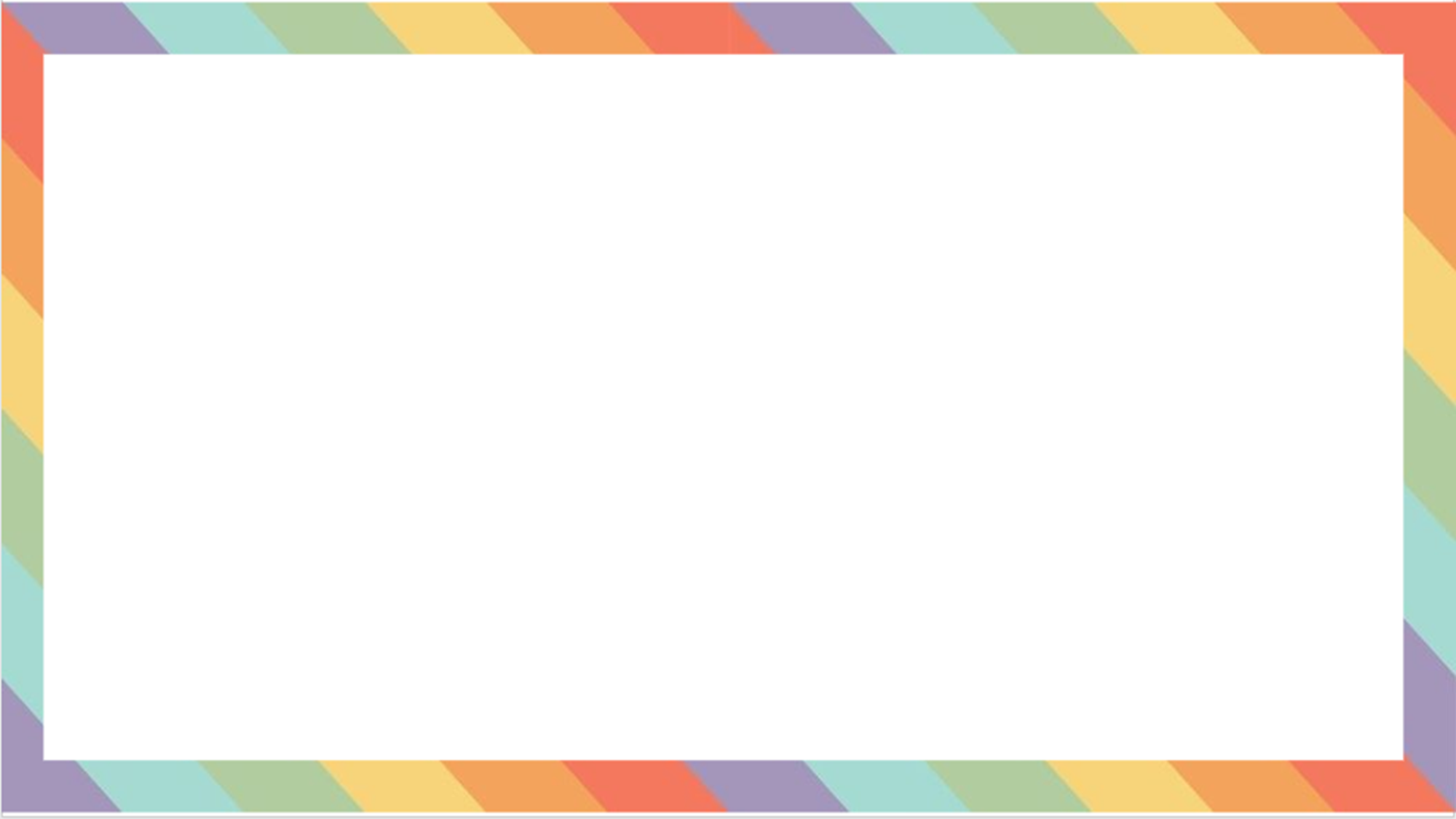 Asimismo conocer el estado de salud del personal directivo, docente y administrativo y contar con el consentimiento de madres, padres	o cuidadores que decidan que sus hijas/ hijos puedan participar. En la escuela
Cada servicio educativo pueda conformar un comité de coordinación para planificar e implementar las medidas de seguridad
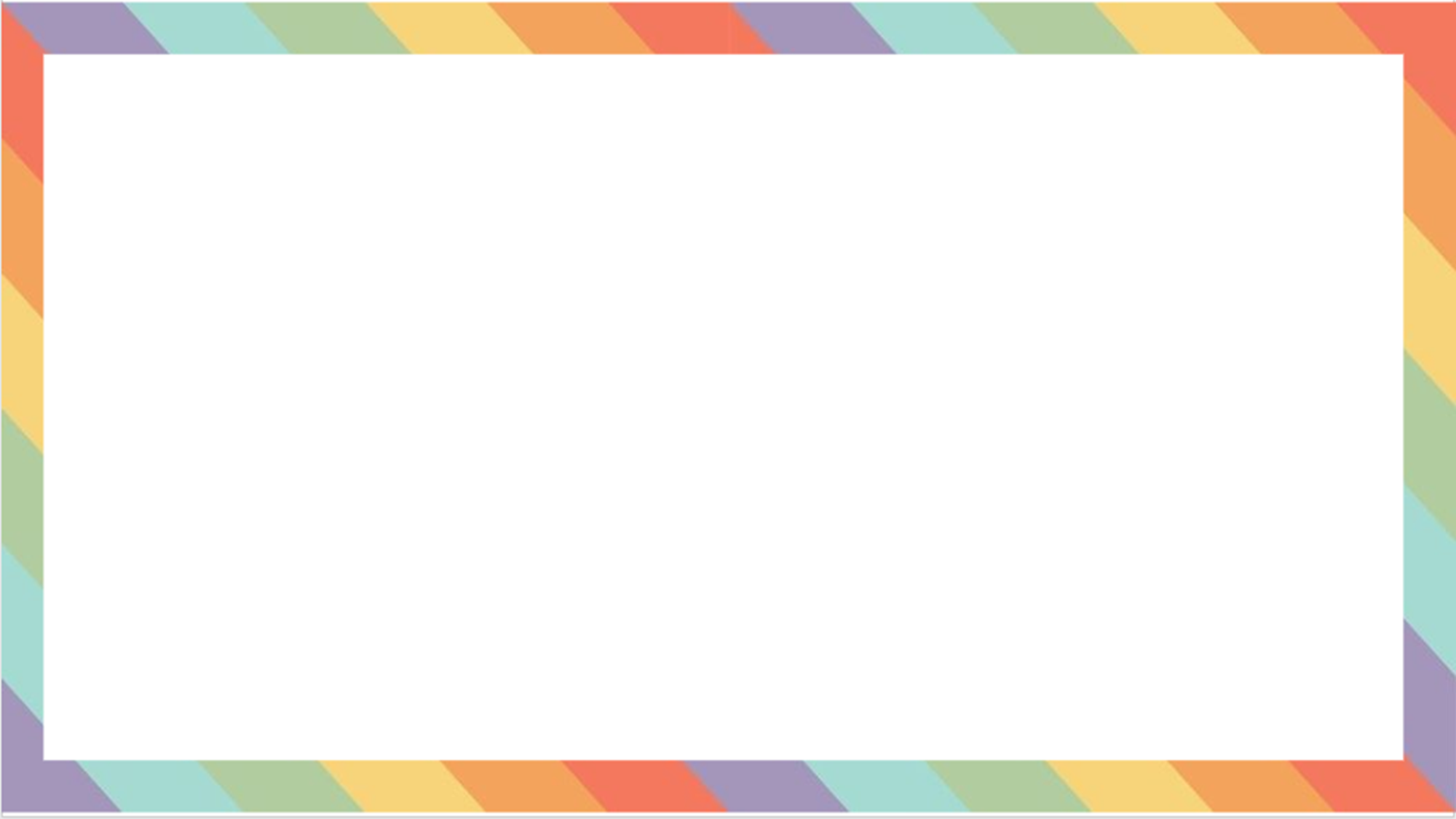 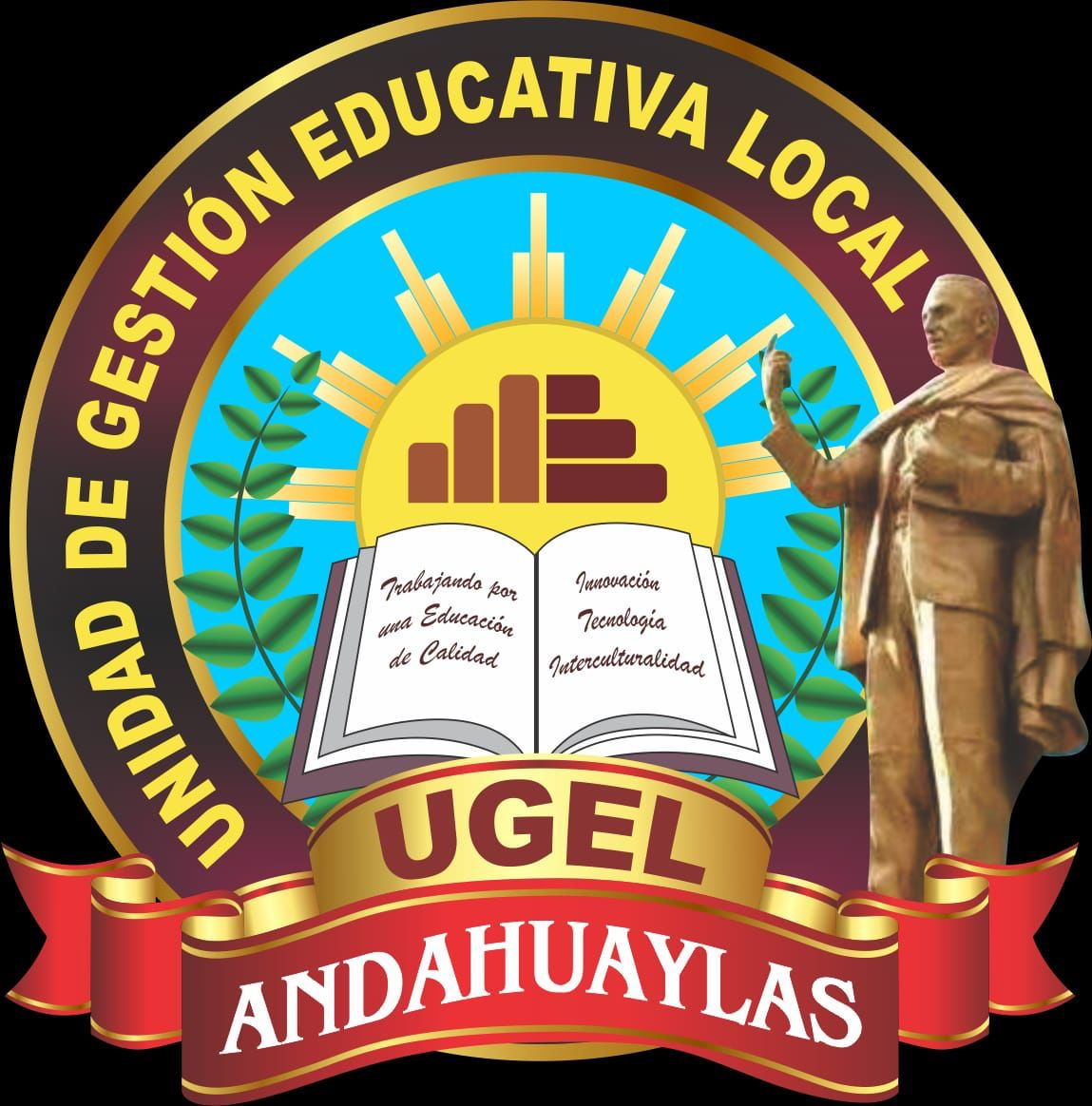 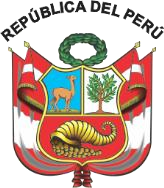 RUTINA PARA EL CONSUMO DE ALIMENTOS
Cada estudiante consumirá los alimentos que trae desde su hogar, para lo cual se guardará una distancia física de un (1) metro, en un espacio abierto, con acompañamiento de una o un docente como parte de una hora pedagógica (aplica para ámbitos rurales y urbanos).
Retirarse la mascarilla y guardarla durante el consumo de alimentos.
 Al culminar, colocarse la mascarilla nuevamente y lavarse las manos
No compartir alimentos ni utensilios. - Lavarse o desinfectarse las manos antes del consumo de alimentos
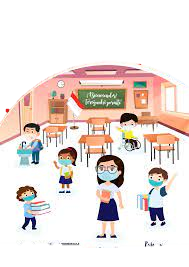 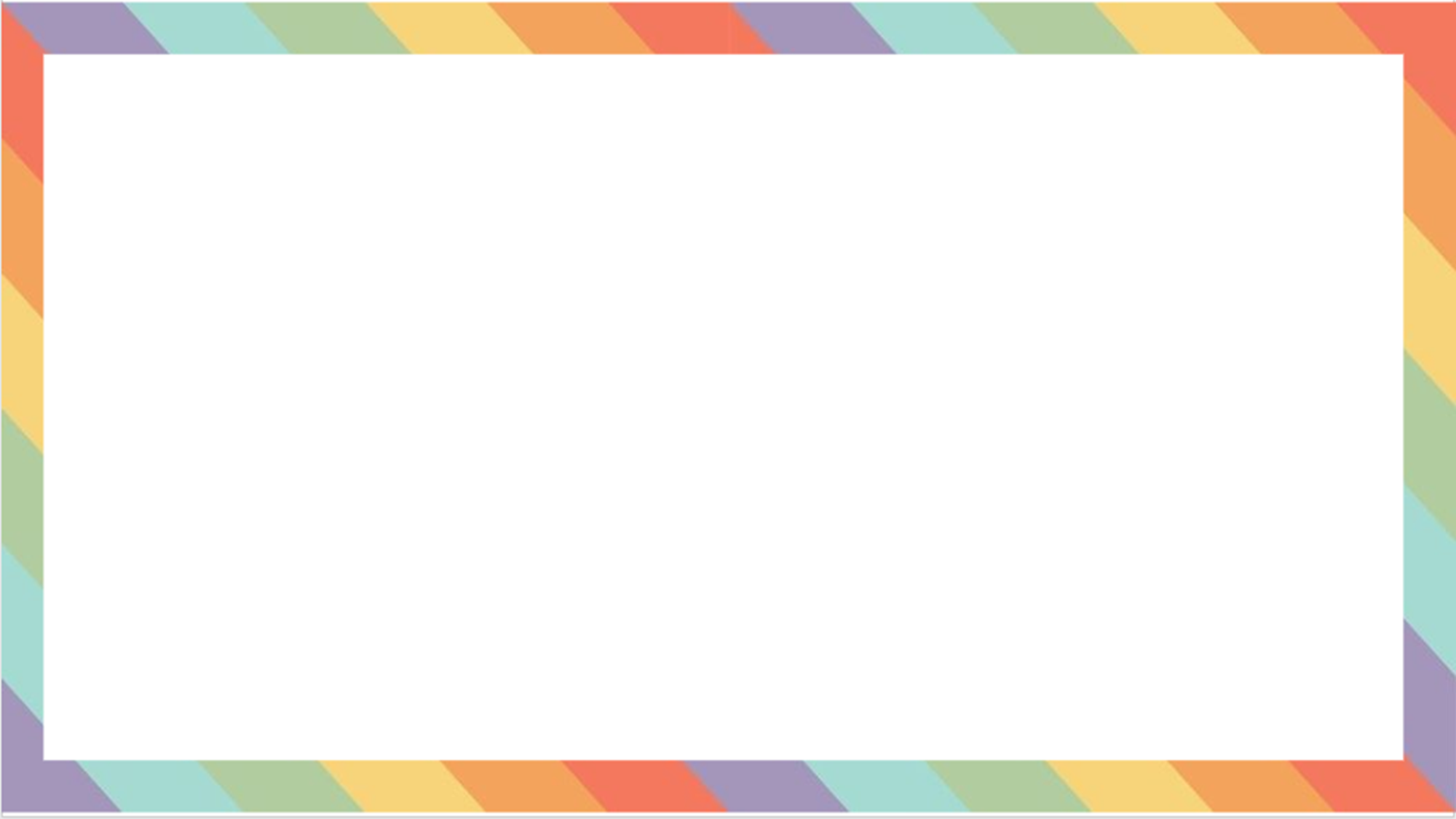 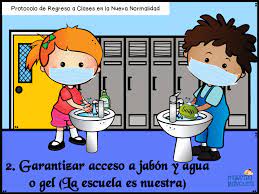 Disponer, mientras dure el estado de emergencia sanitaria, la suspensión de los desfiles escolares, actuaciones y formaciones durante la jornada escolar, así como todo tipo de reunión que implique concentración y/o aglomeración. Salvo actividades que promuevan el deporte y el soporte socioemocional para estudiantes, cumpliendo los protocolos. Asimismo, para las reuniones con las familias deben priorizarse las mascarilla y guardarla durante el consumo de alimento–
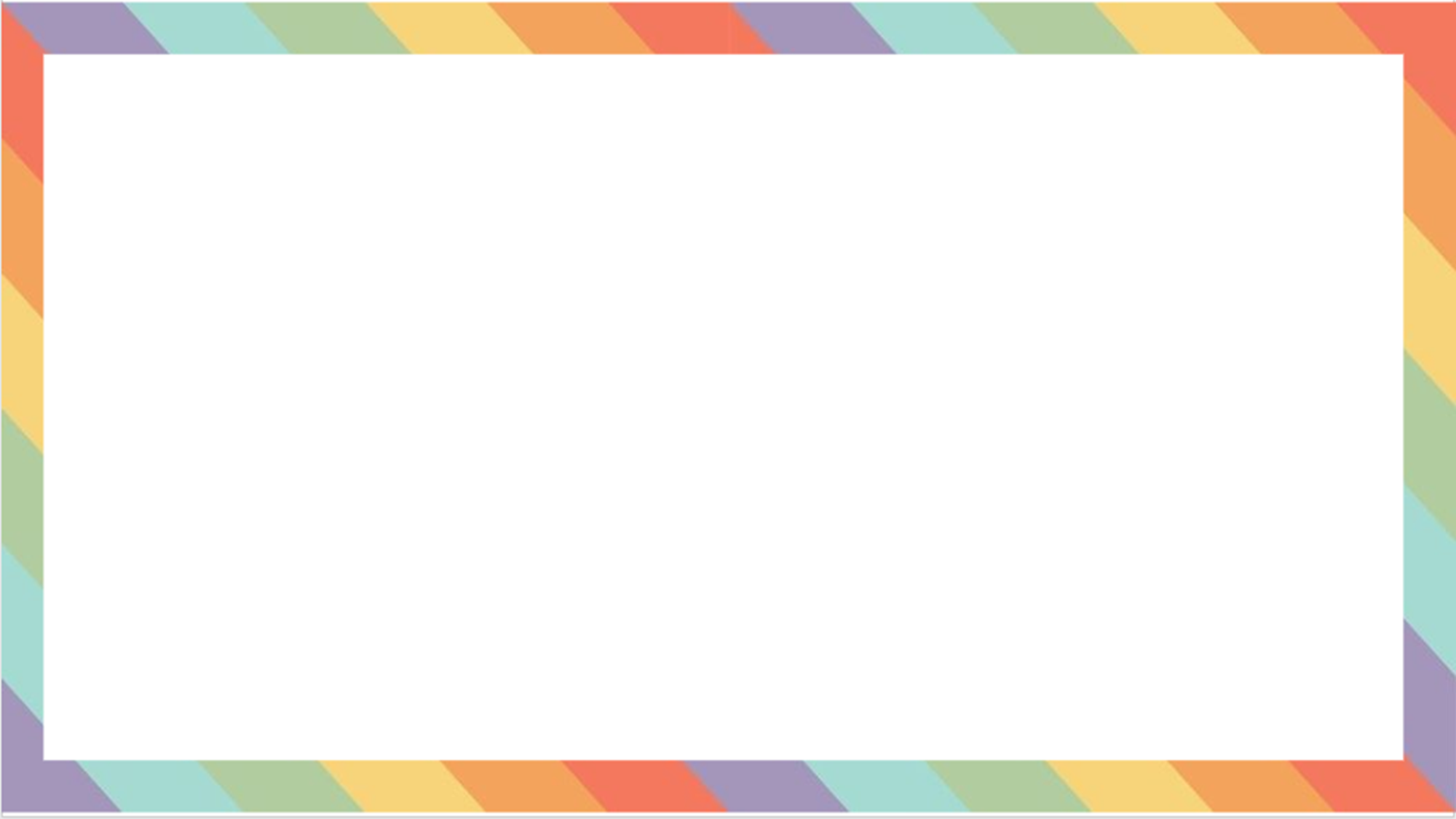 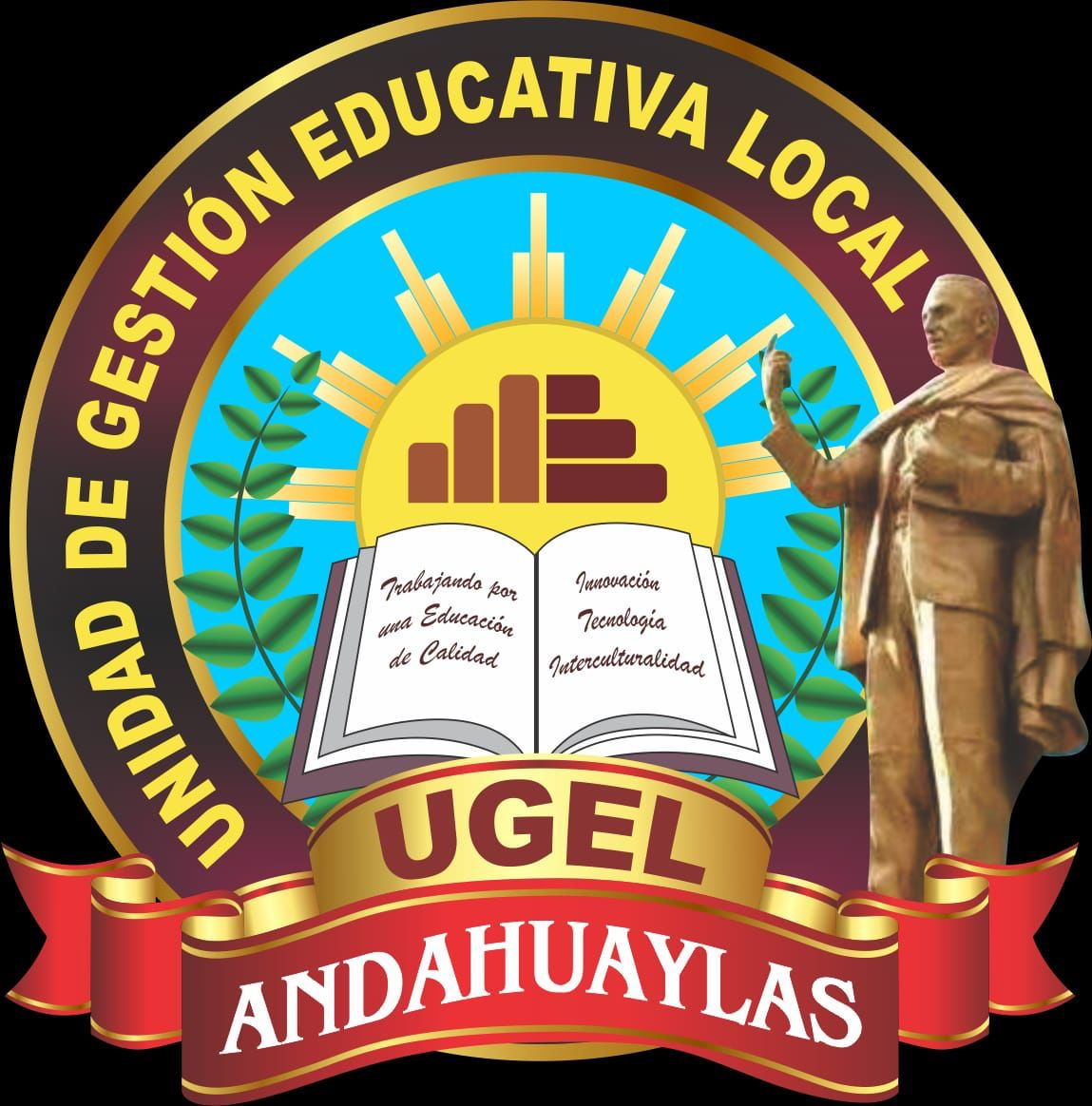 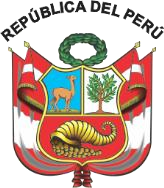 Condiciones
de
bioseguridad
I
Estaciones de
D
i
st
an
c
ia
m
ien
to
Organización
de los
lavado
o
Ventilación
Señaliz
a
c
ión
físico
espacios
educativos
desinfección de
manos
Estación
de
Estación
de
lavado
desinfección
de
de
manos
manos
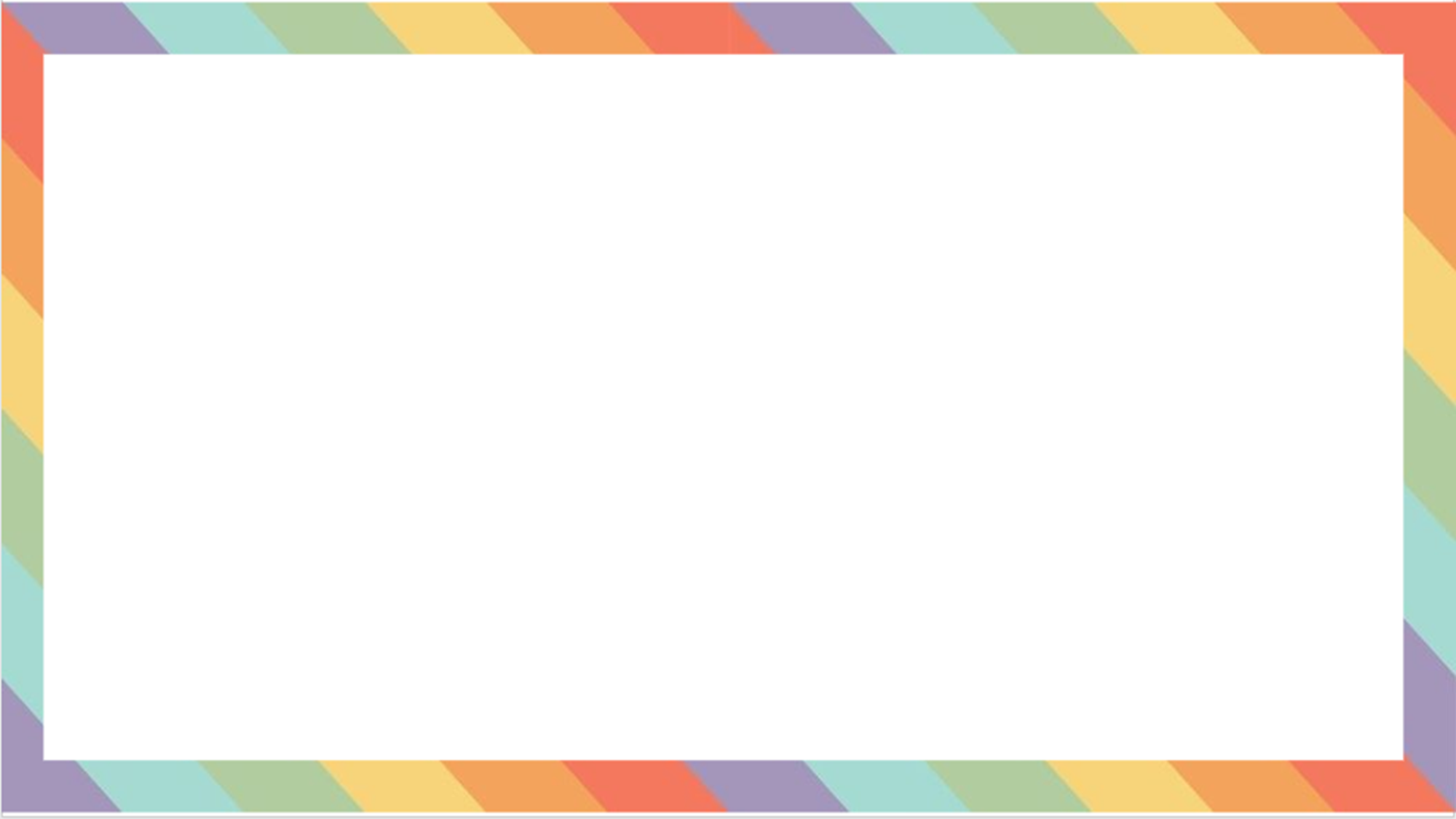 VENTILACION
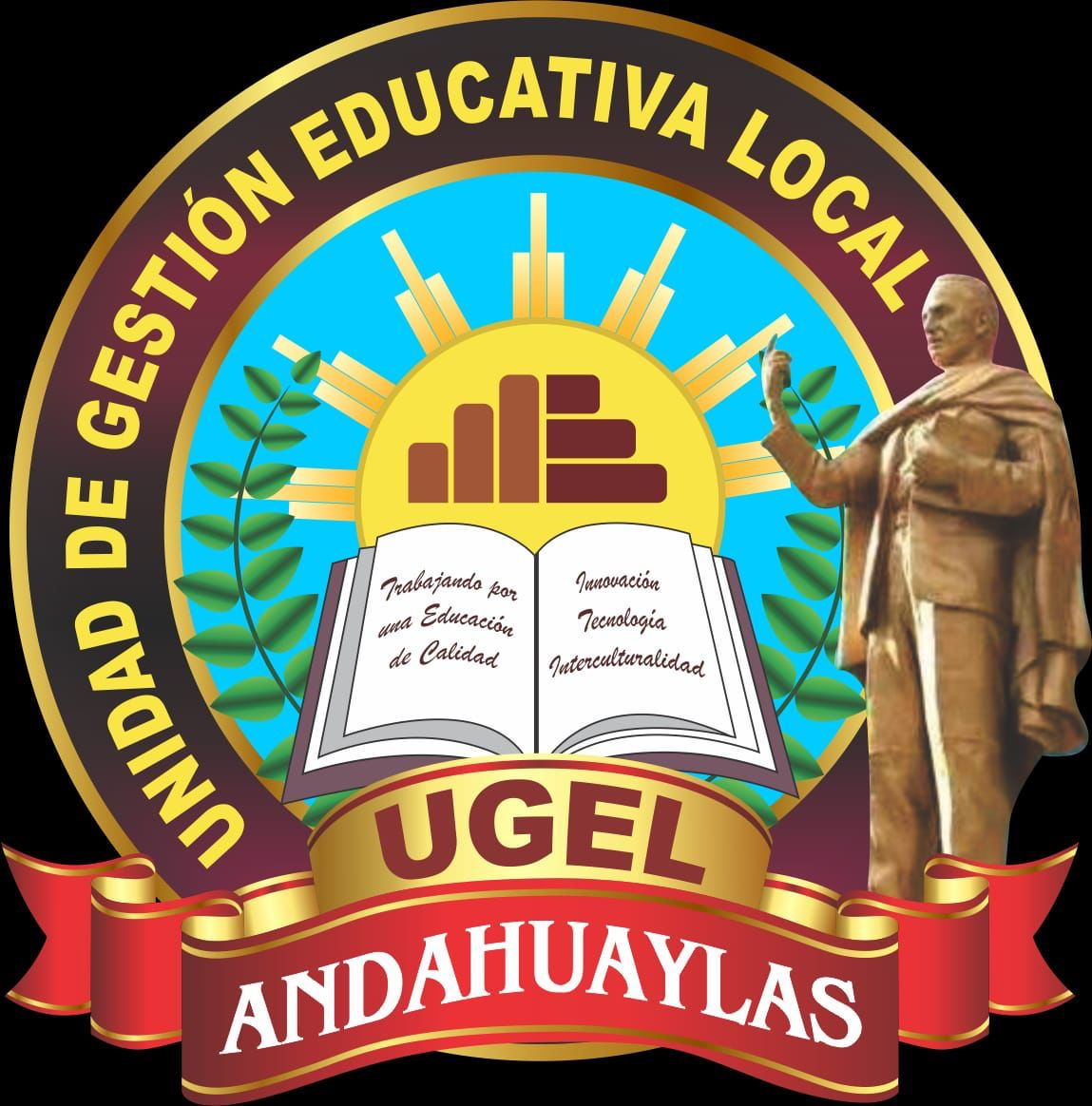 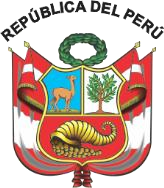 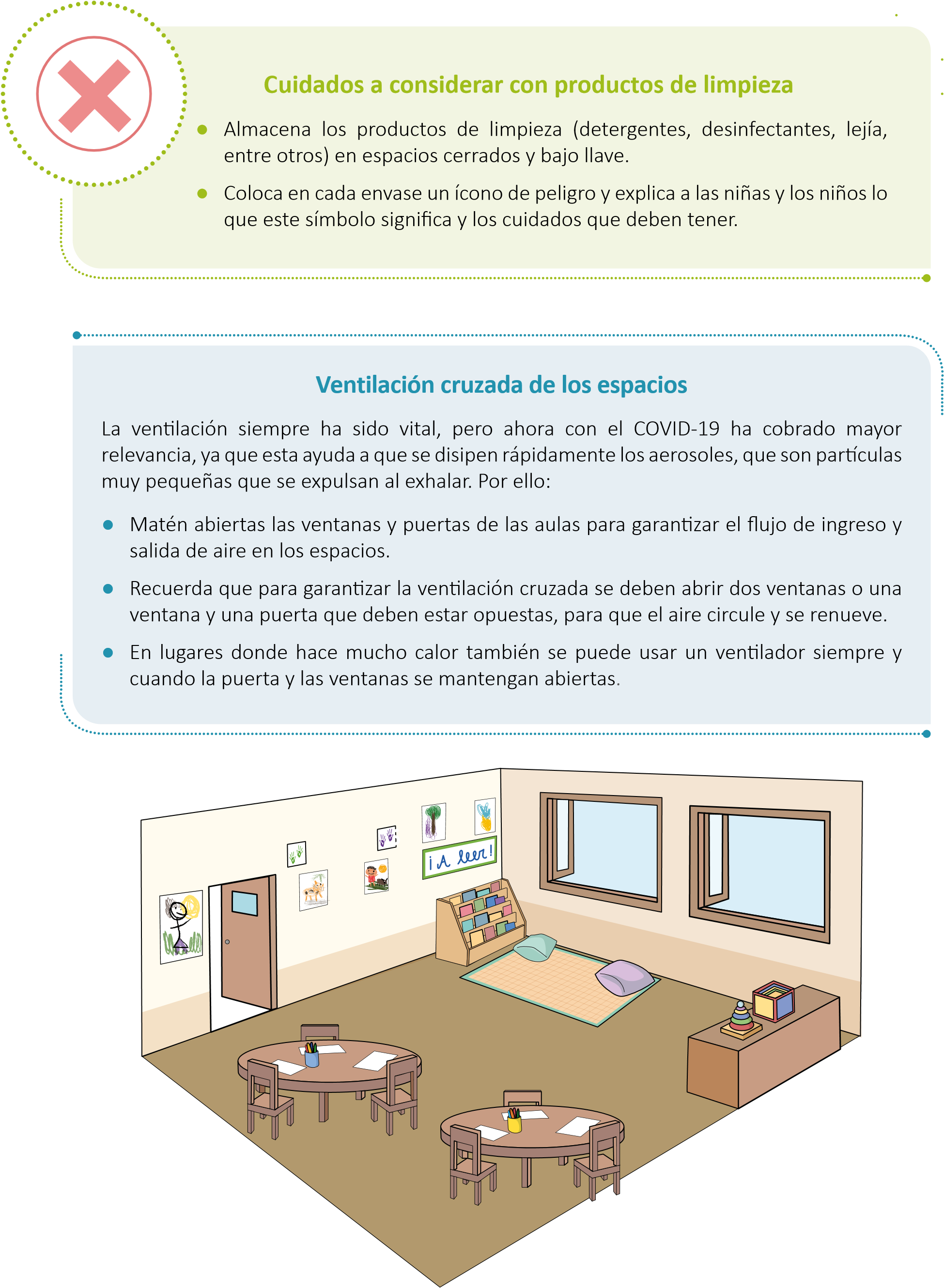 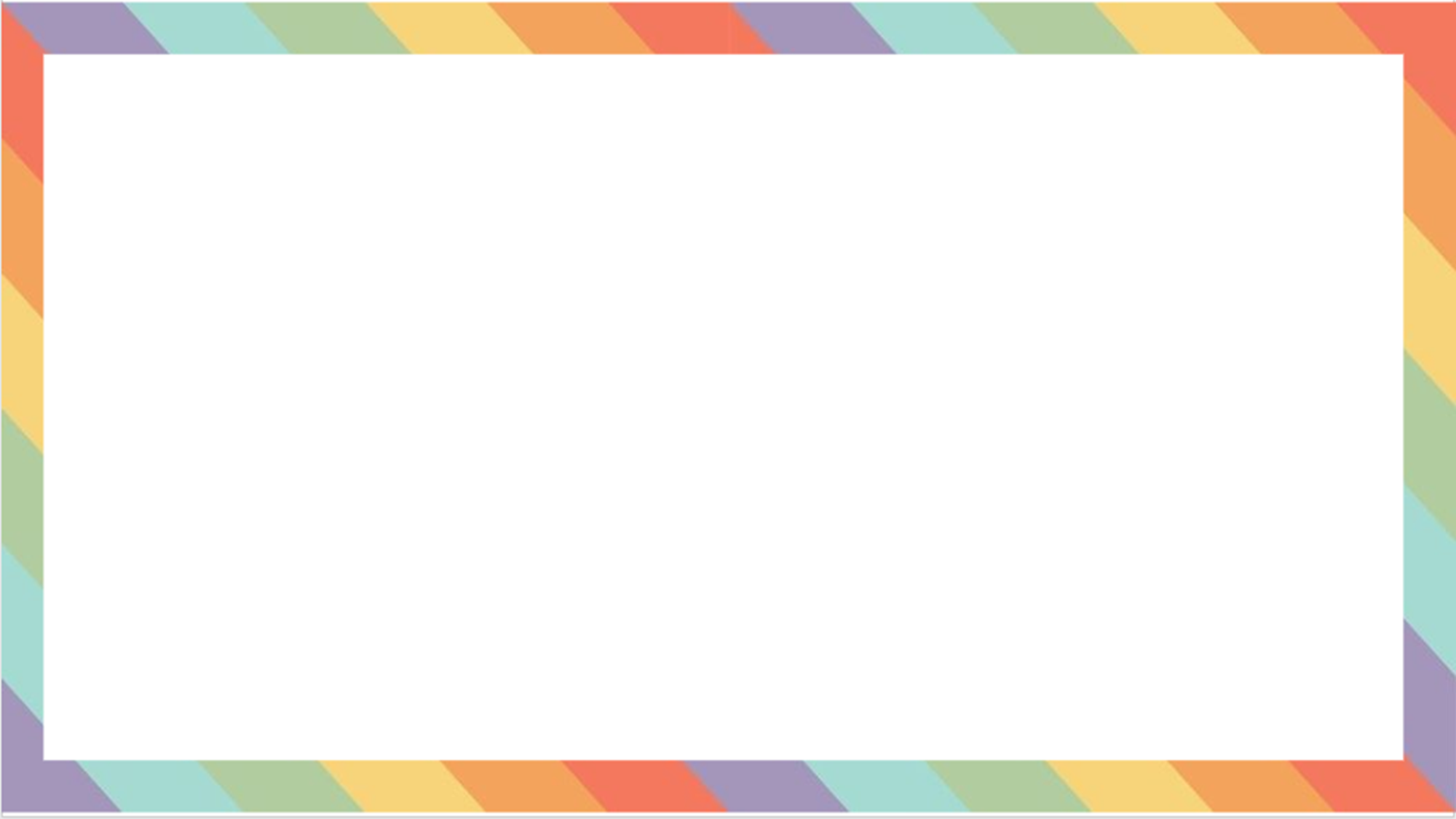 DISTANCIAMIENTO FÍSICO
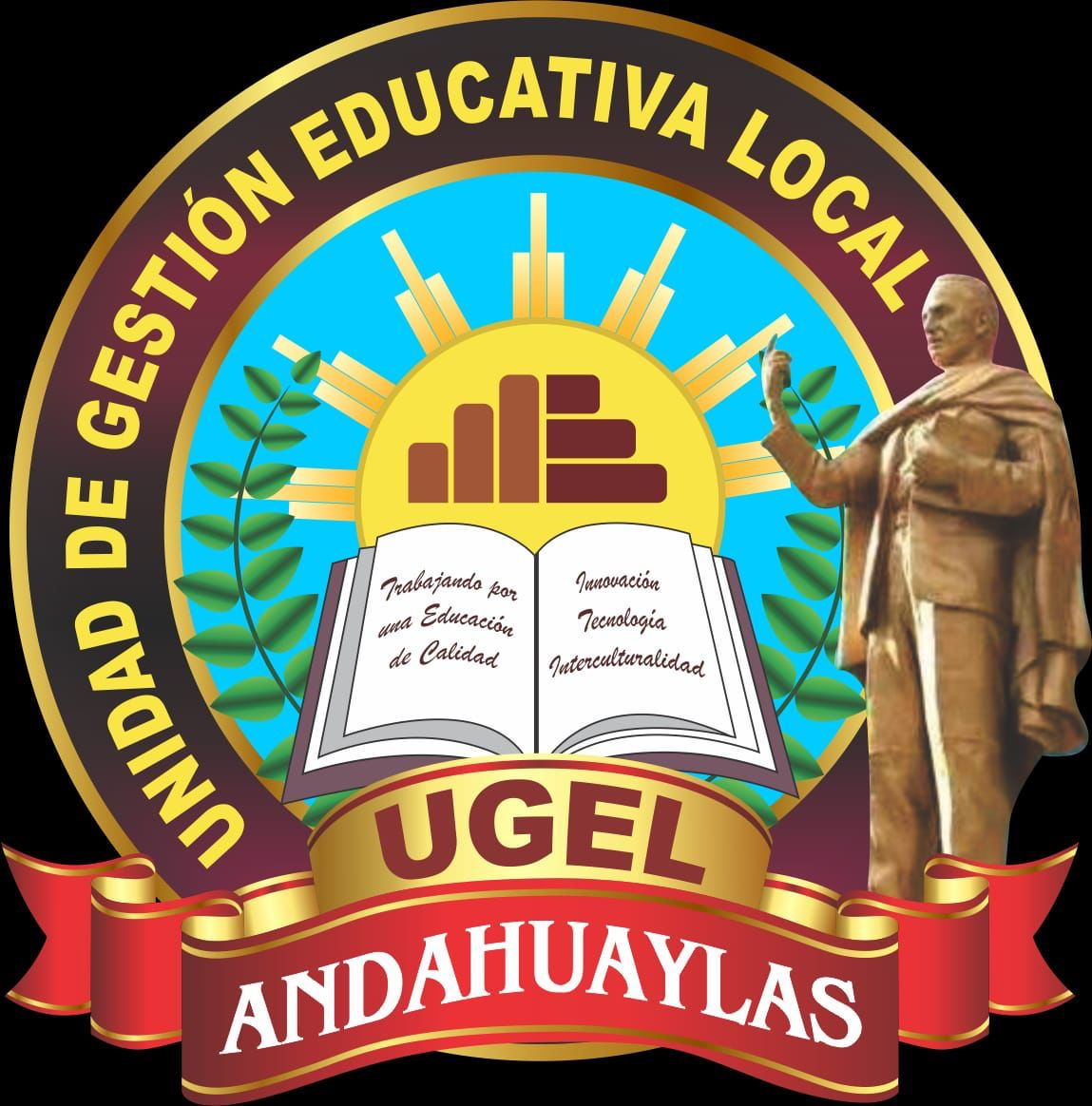 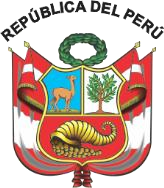 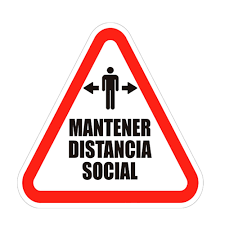 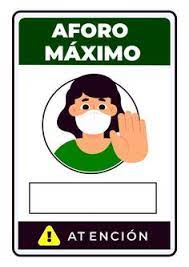 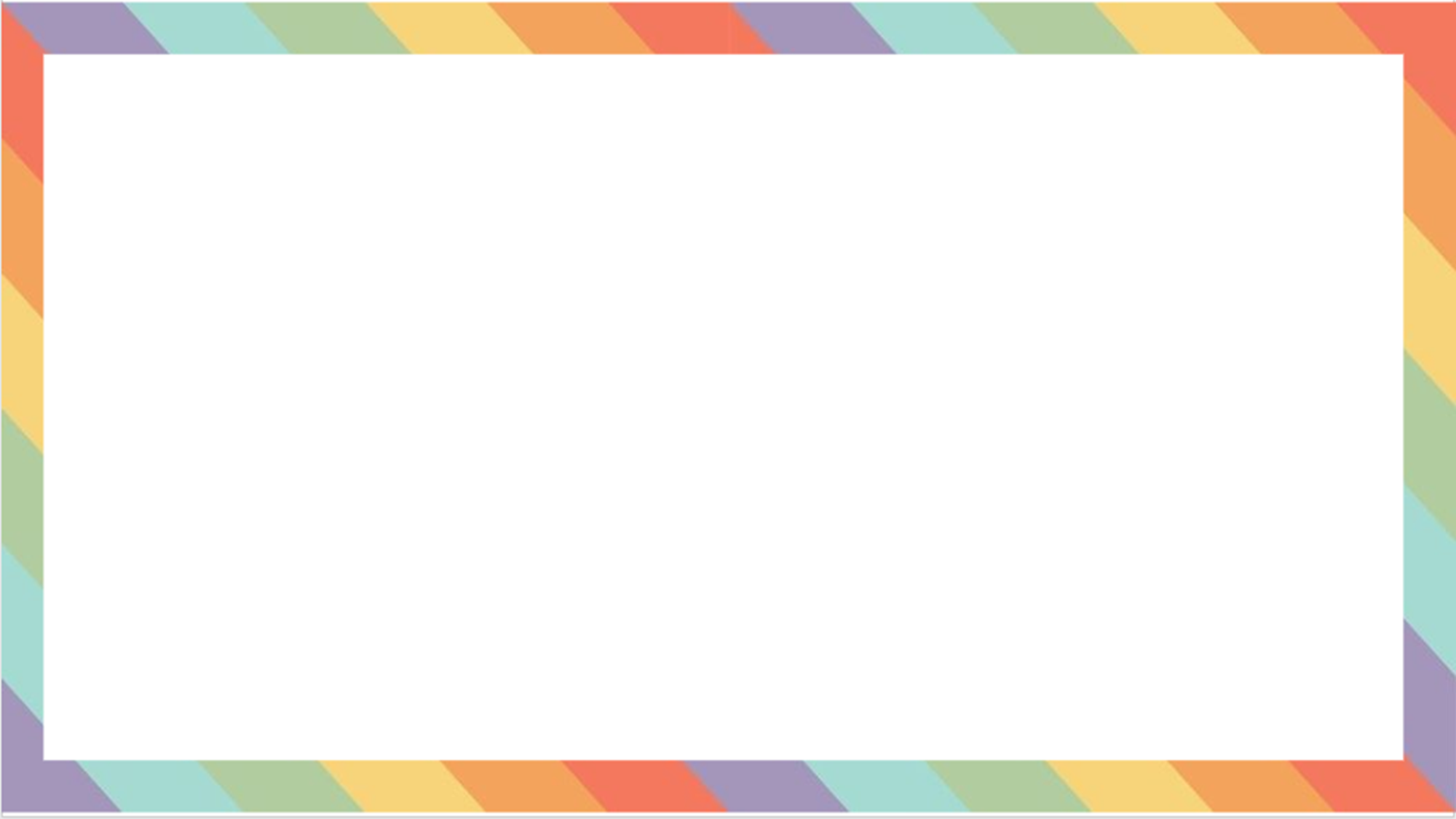 SEÑALIZACION
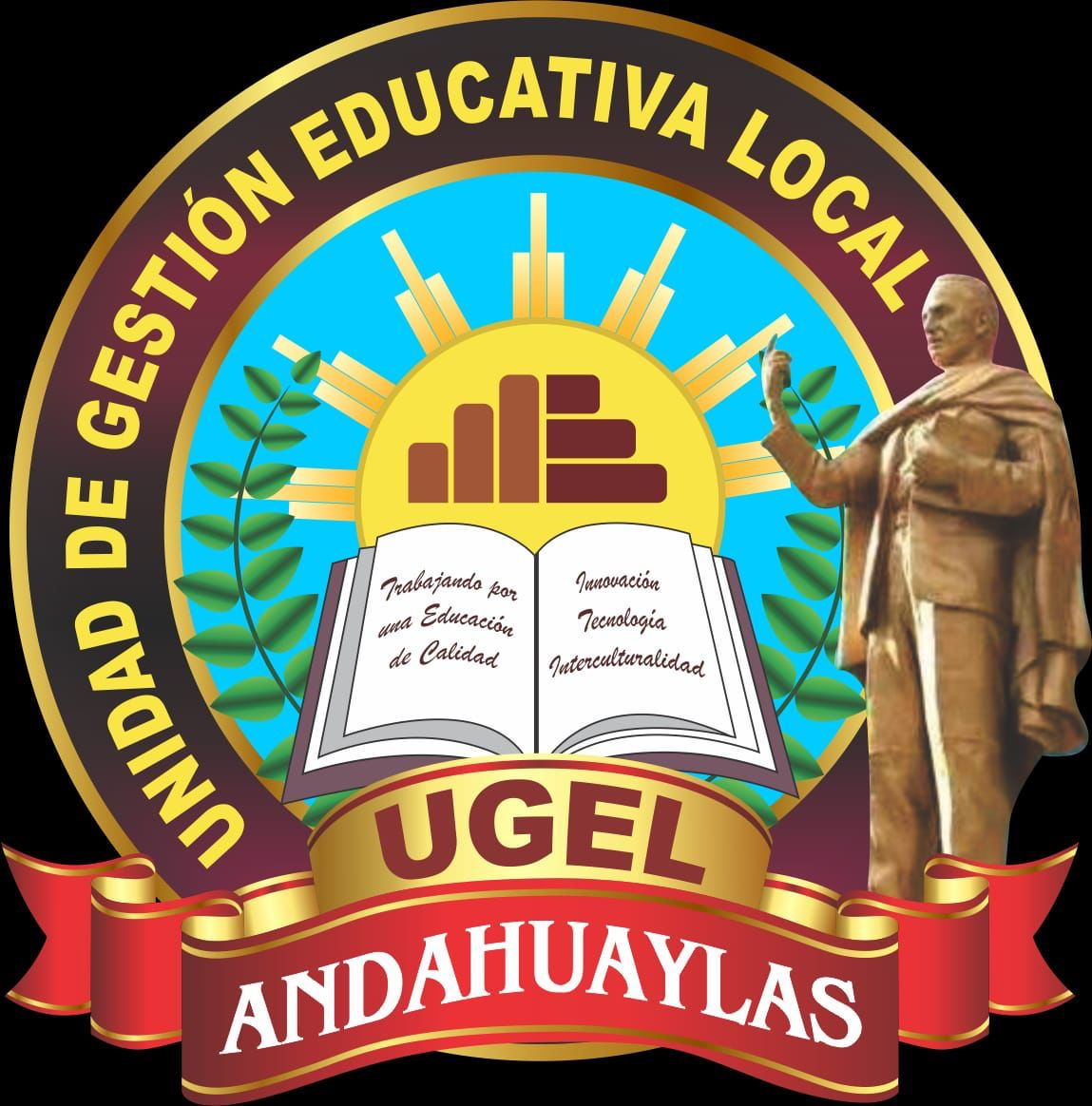 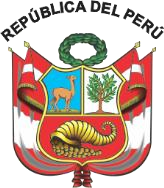 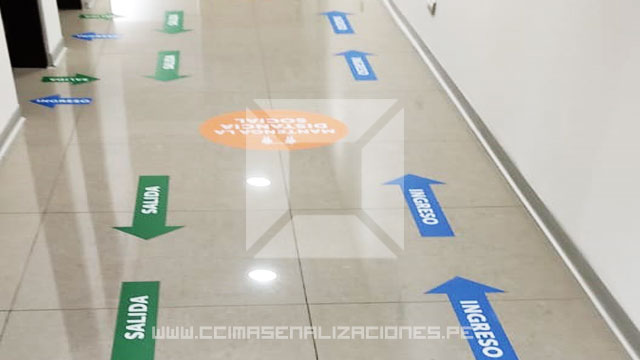 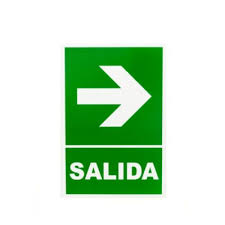 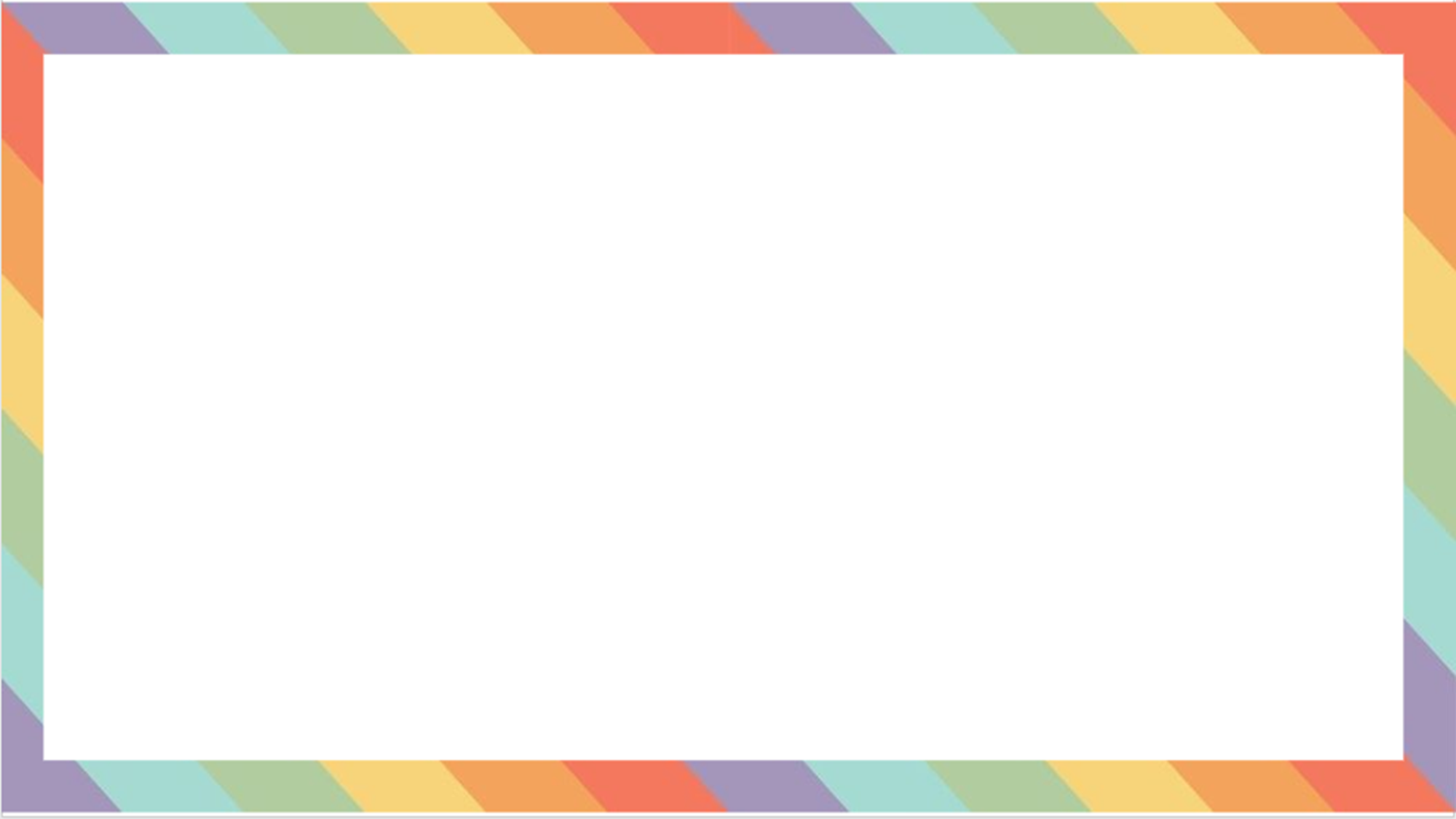 ORGANIZACIÓN DE LOS ESPACIOS EDUCATIVOS
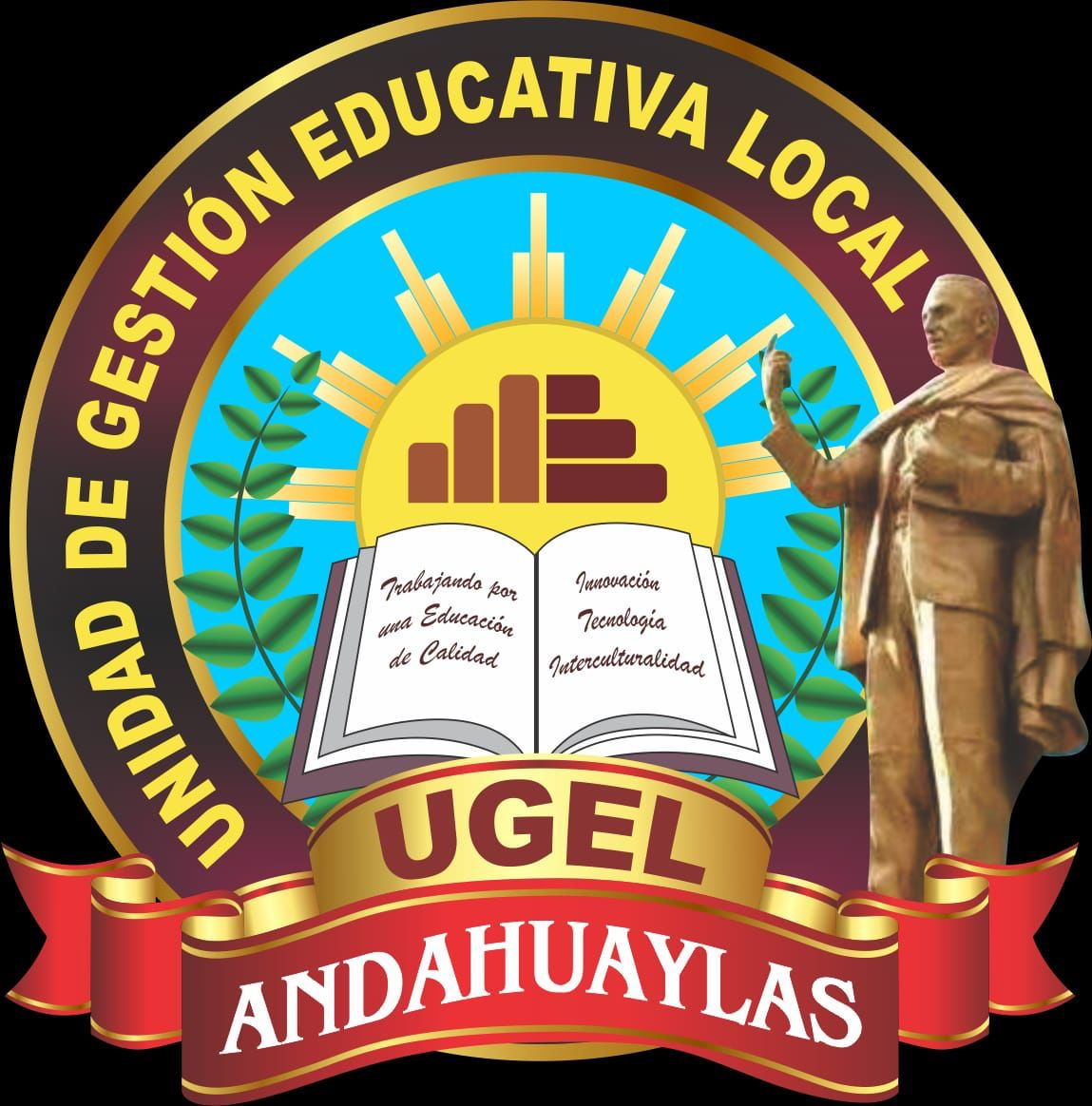 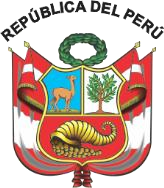 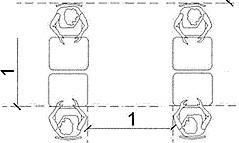 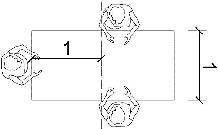 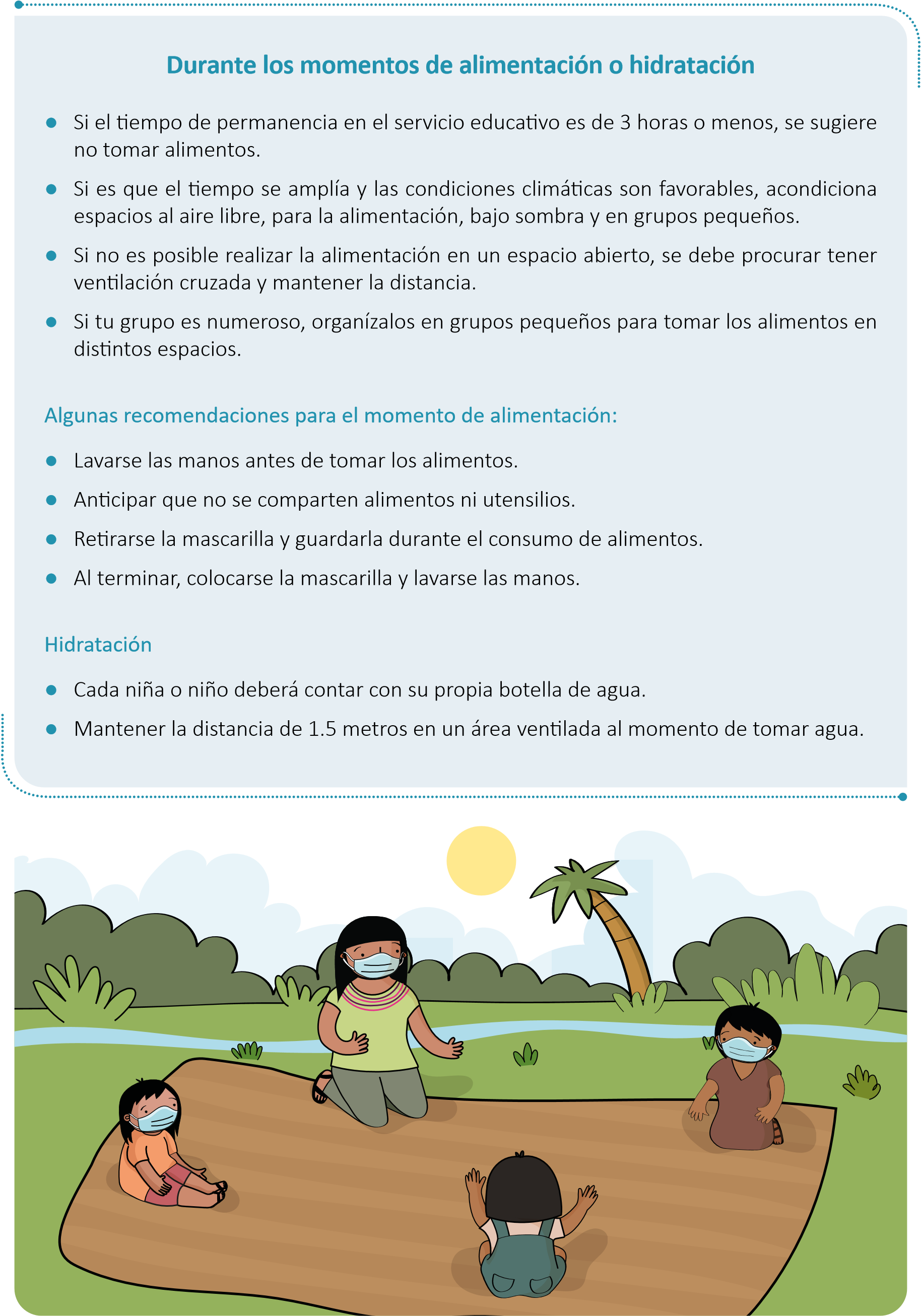 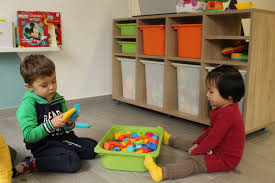 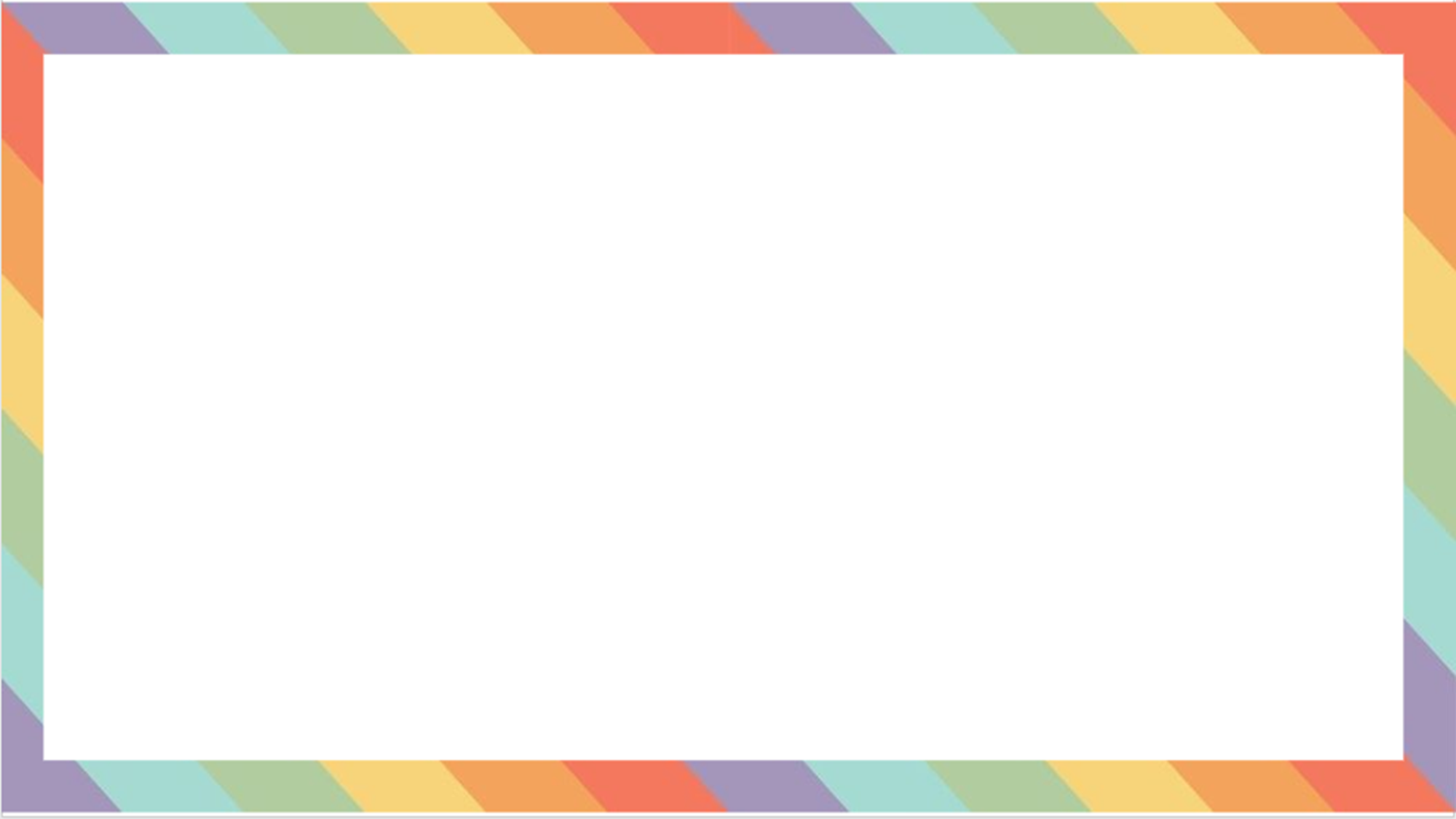 ESTACIONES DE LAVADO DE MANO
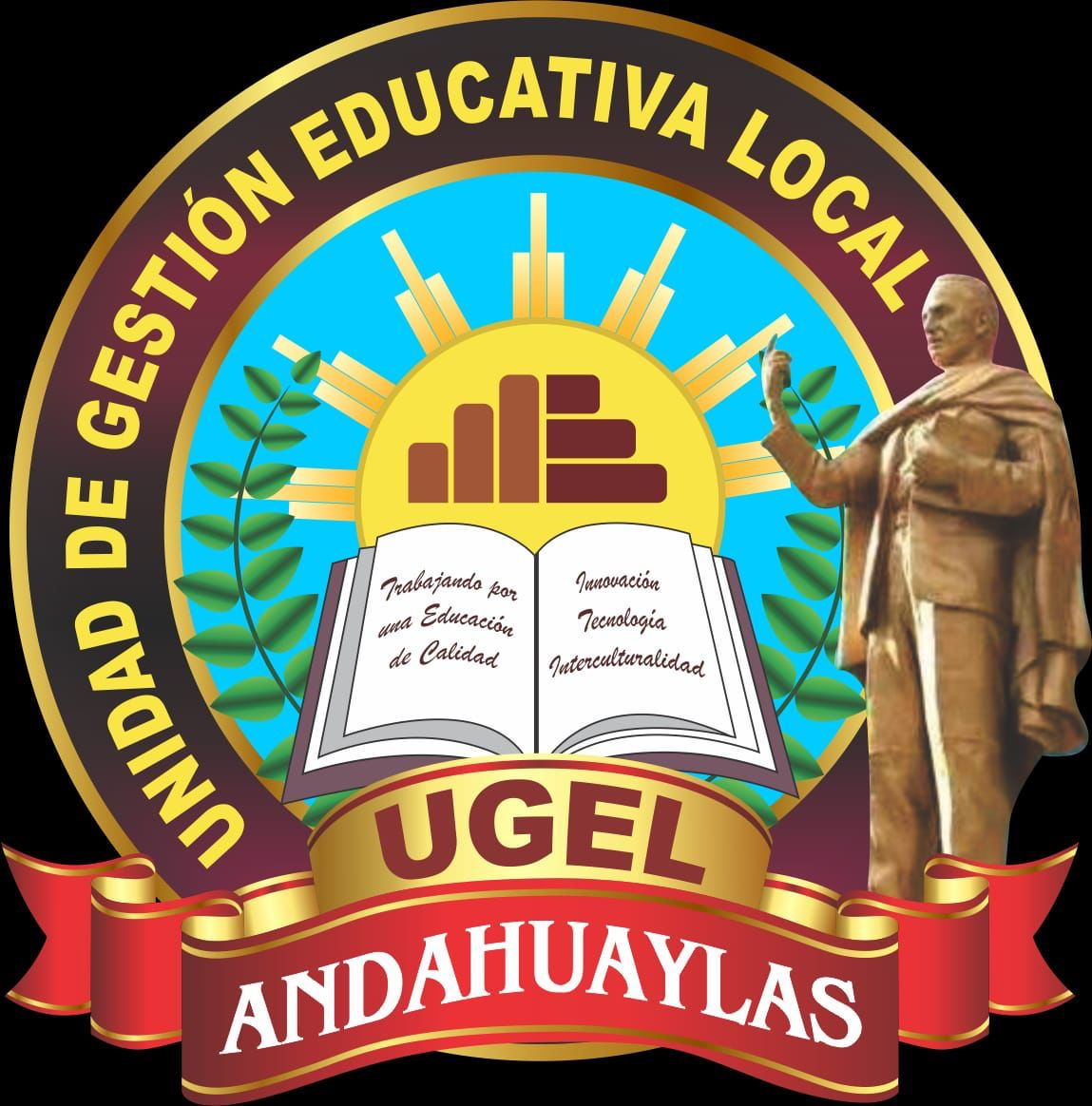 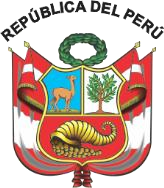 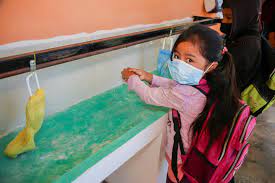 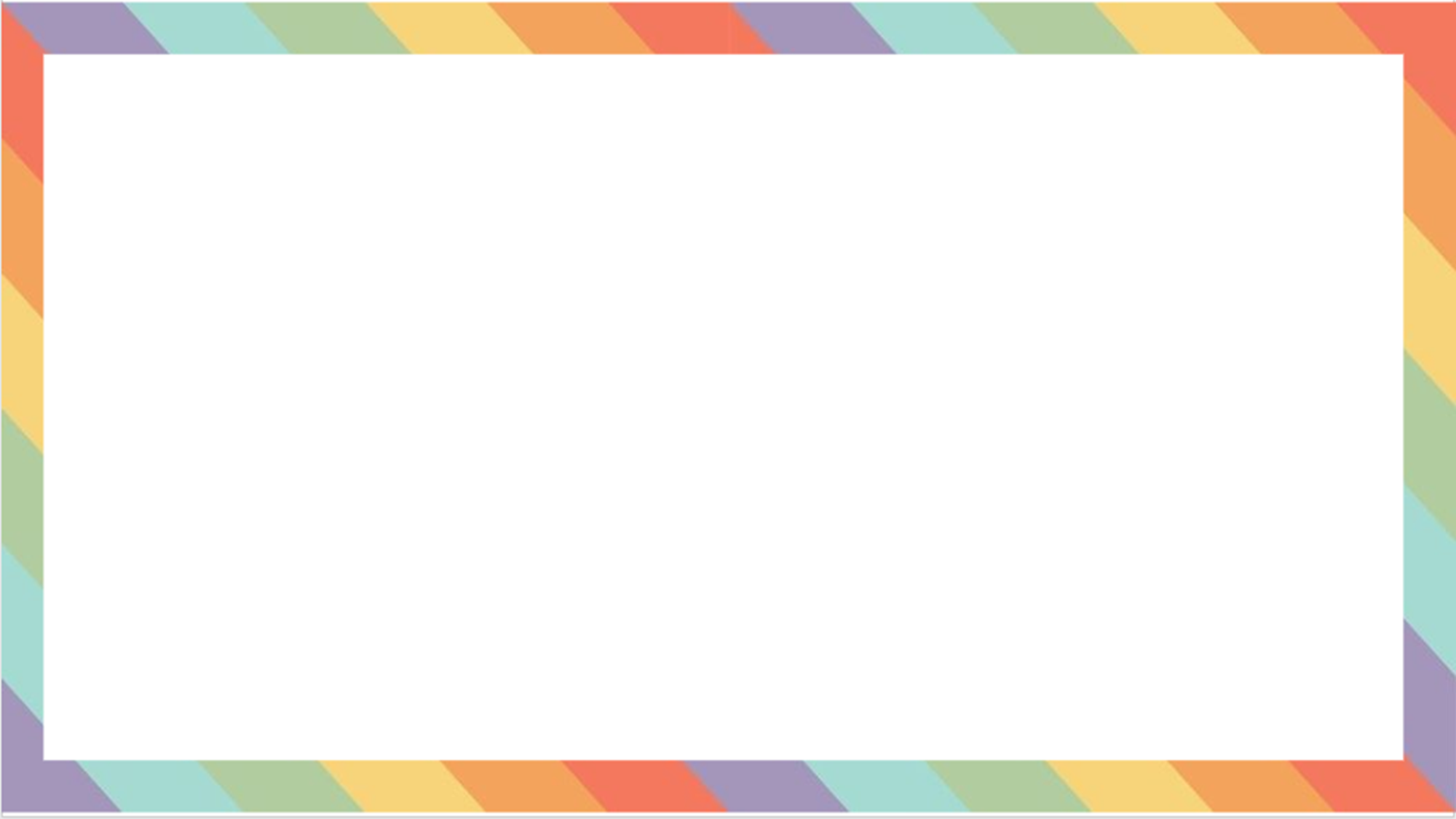 VACUNACION
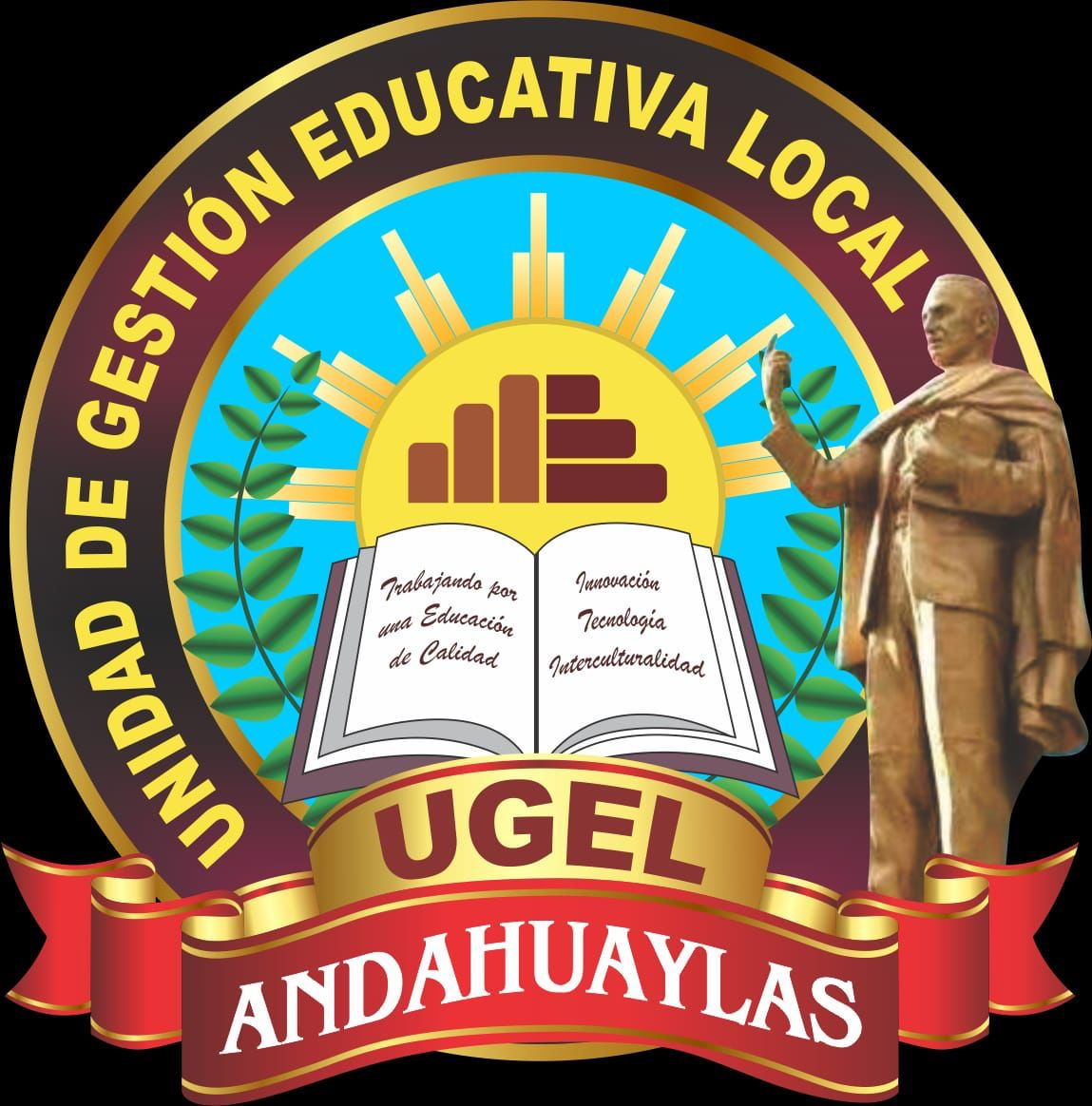 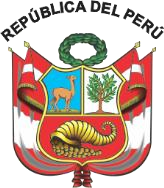 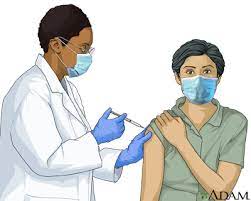 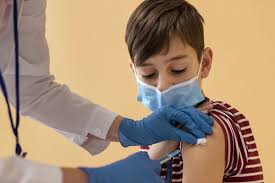 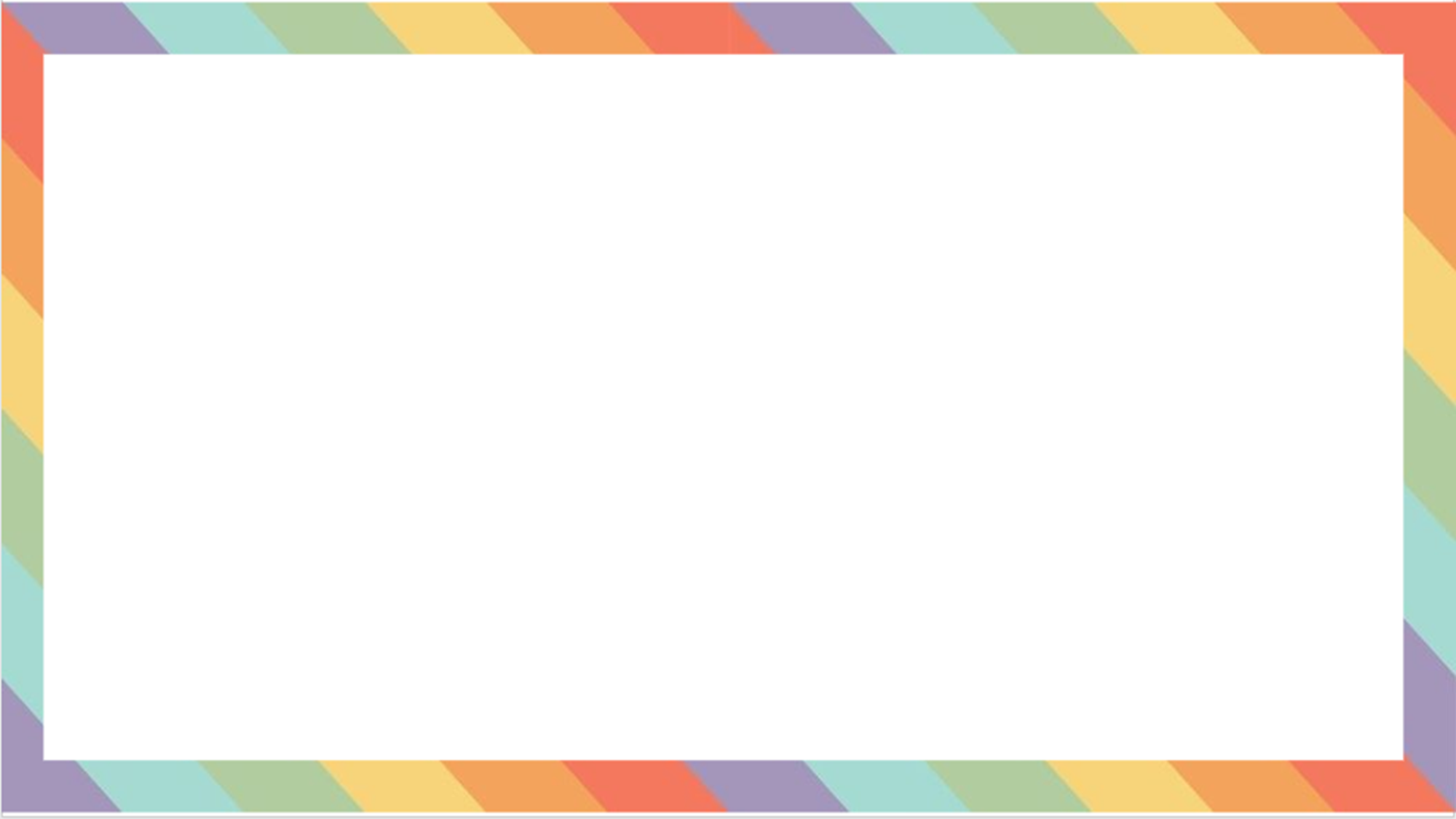 KIT COVI -19 Y LIMPIEZA
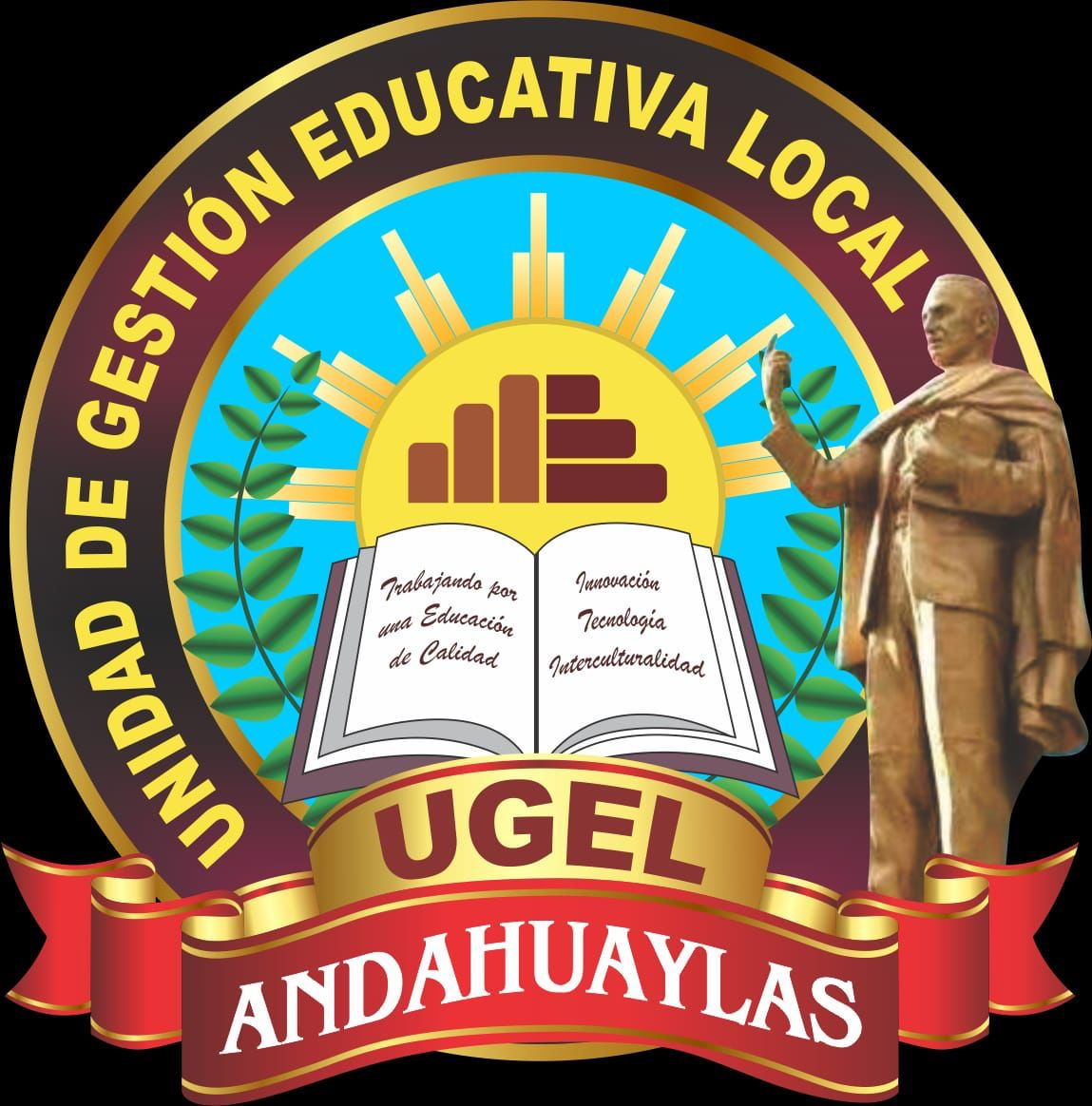 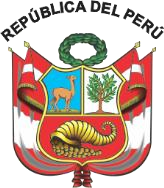 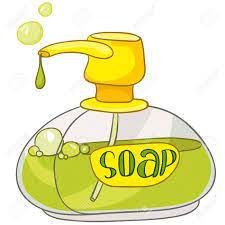 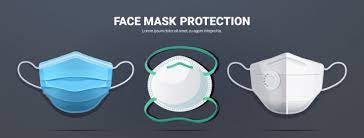 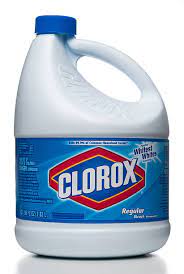 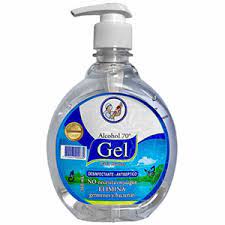 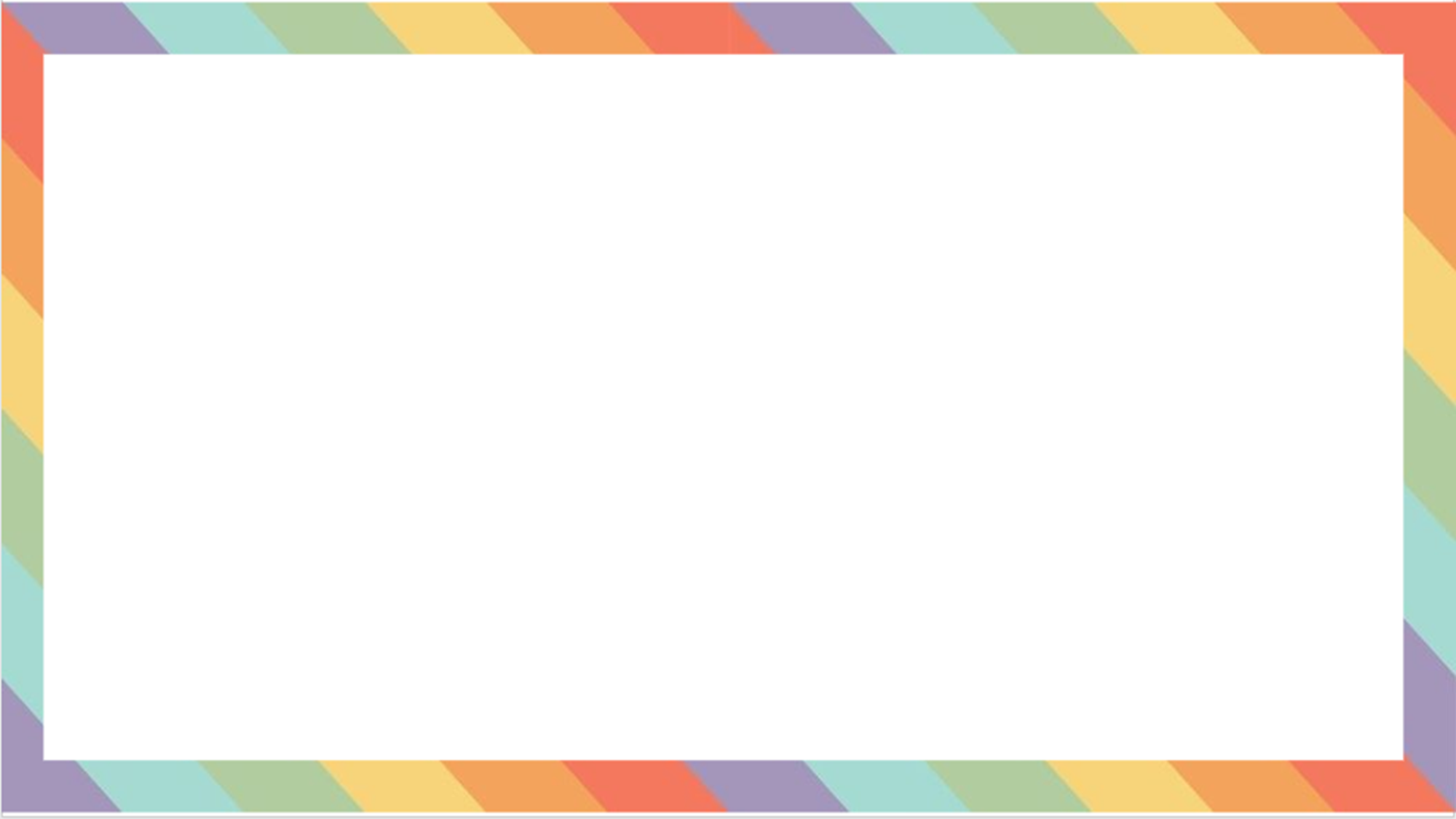 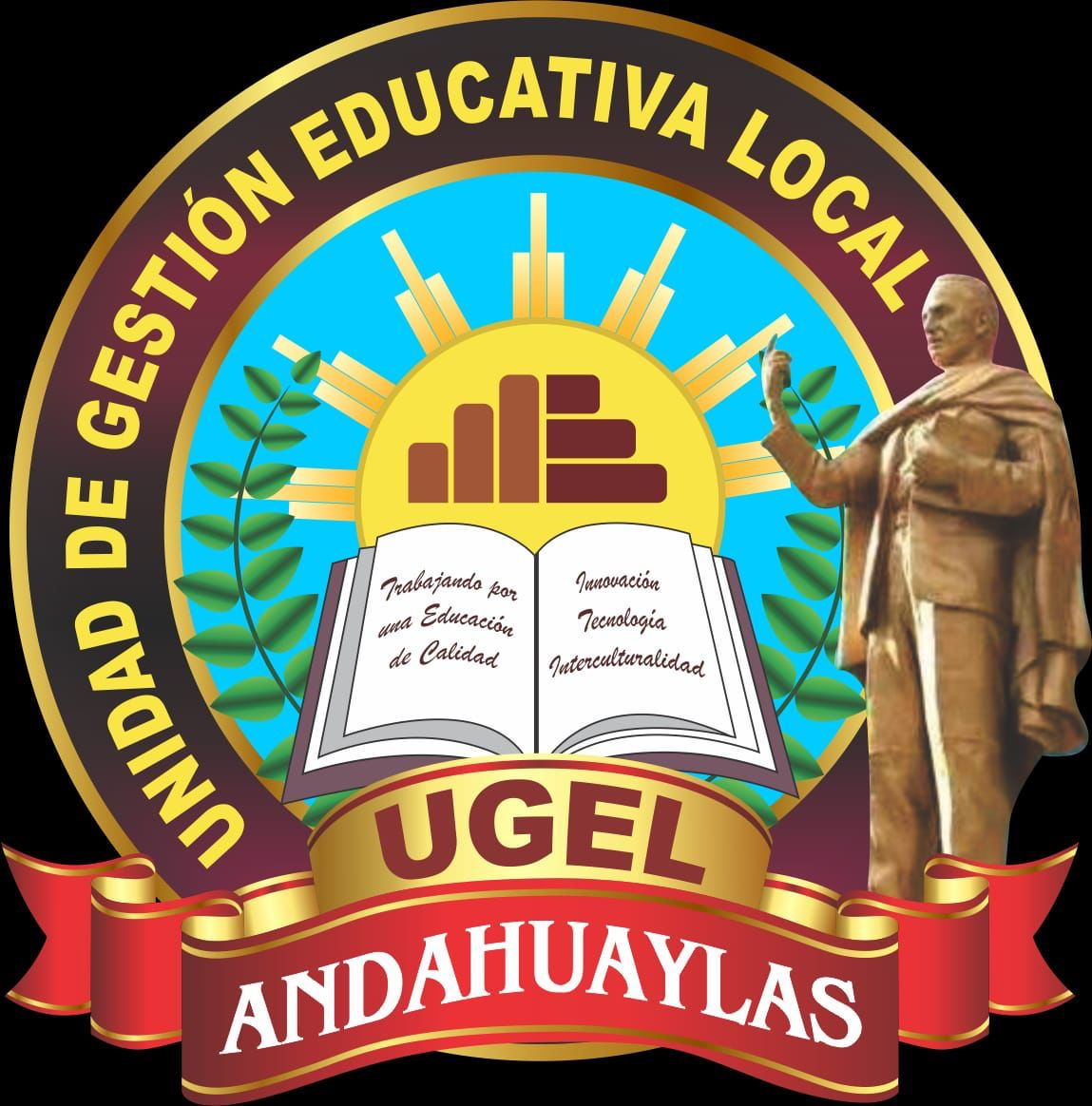 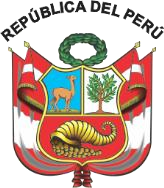 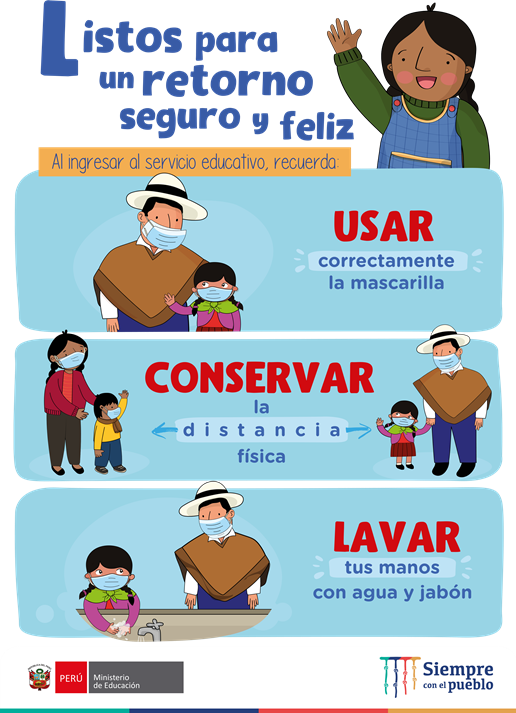 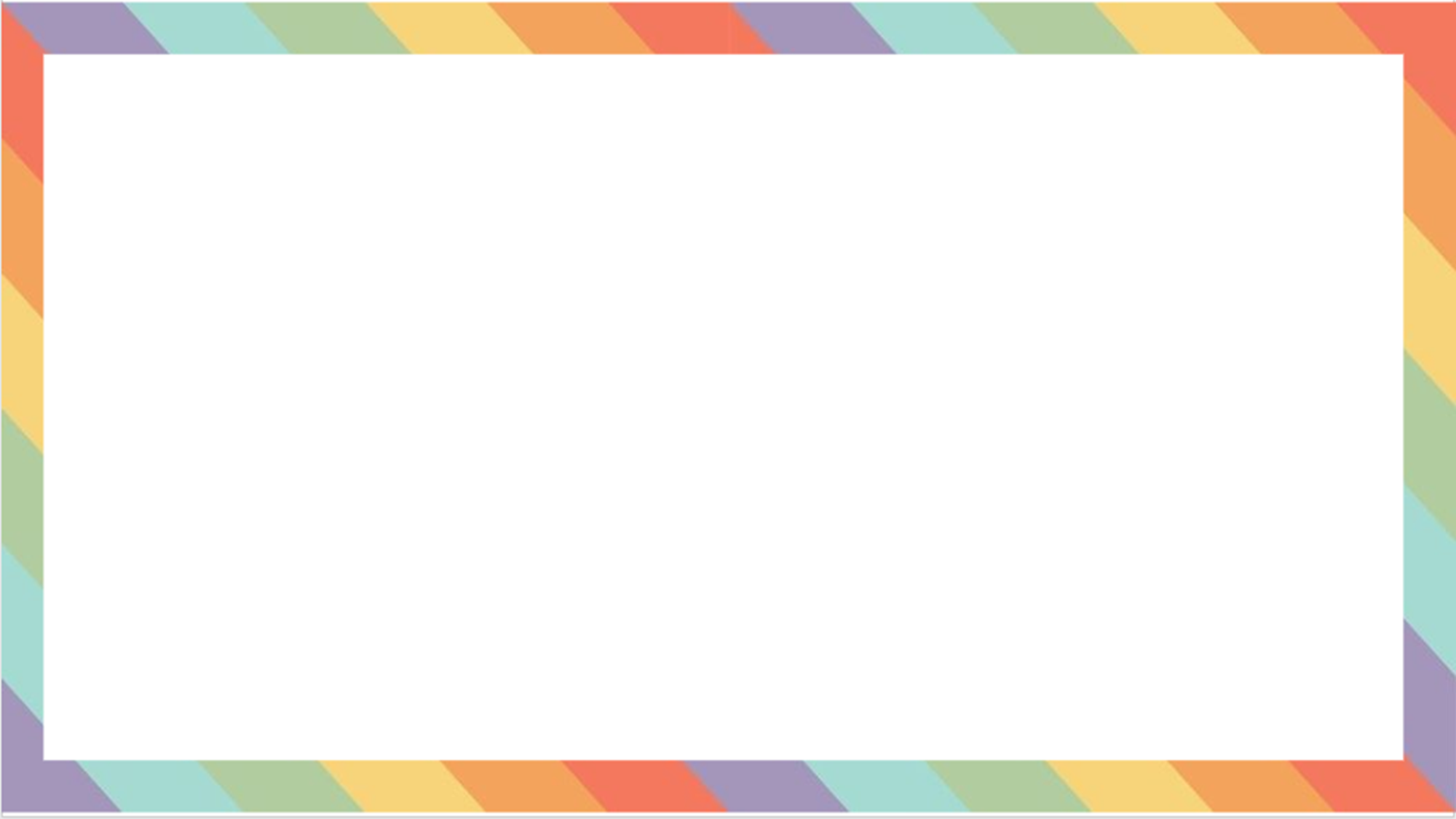 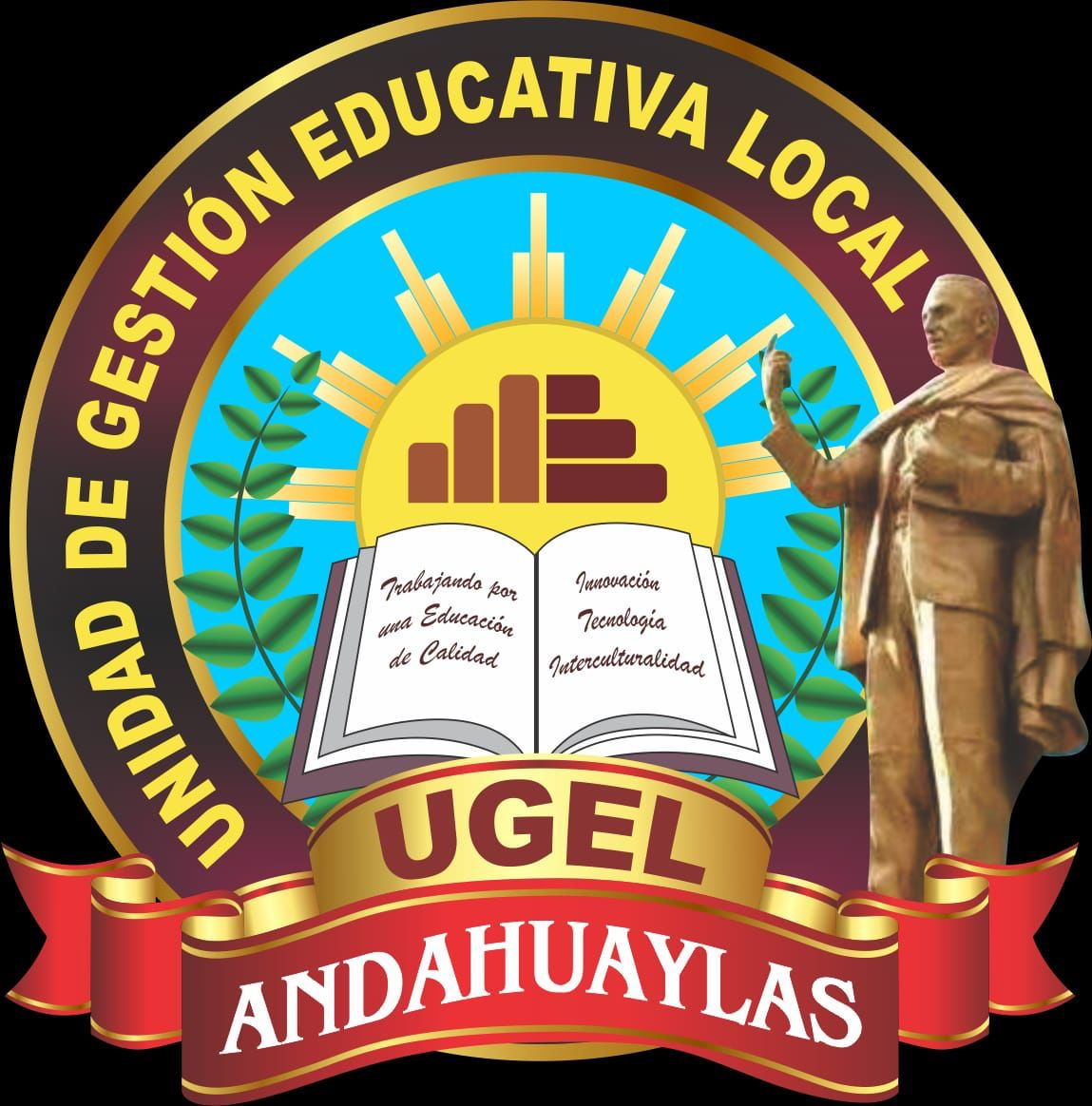 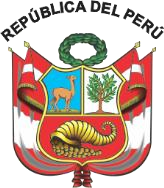 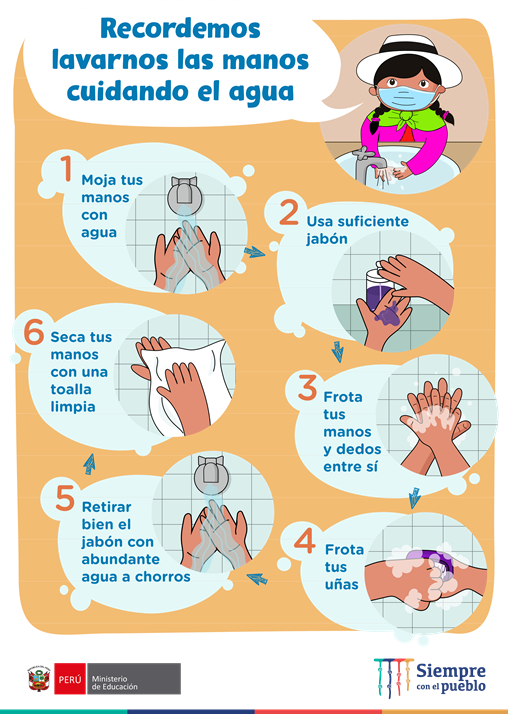 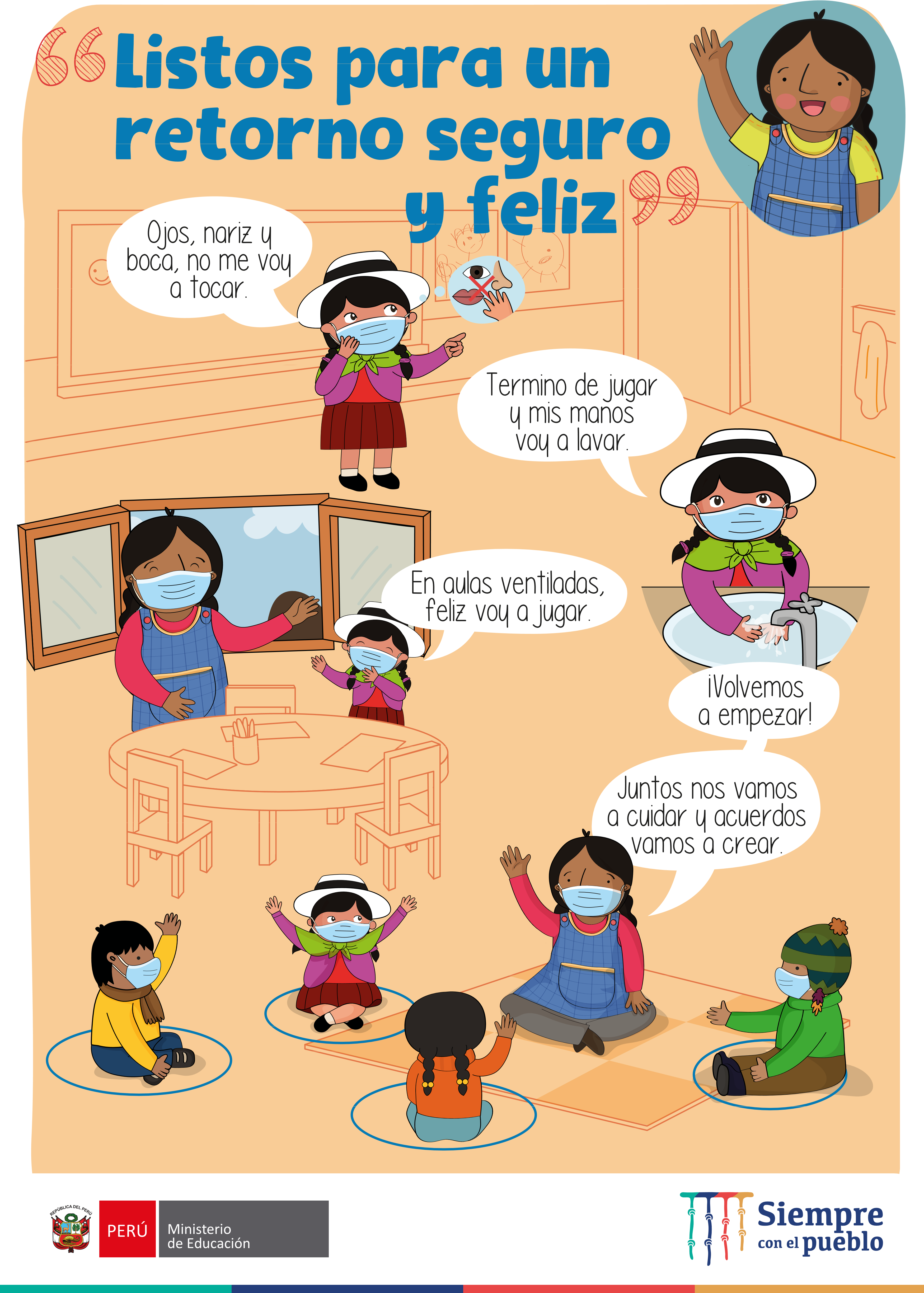 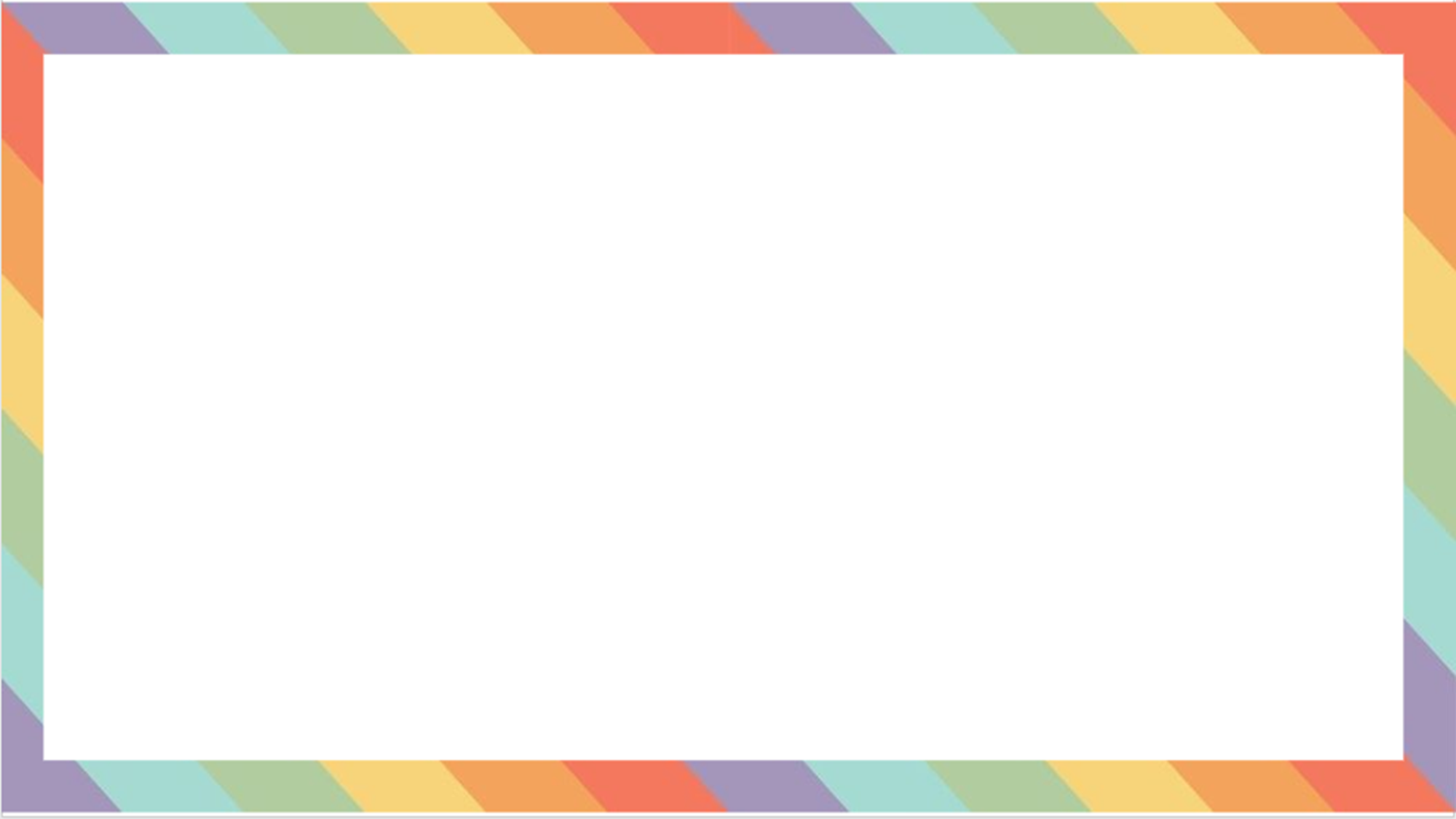 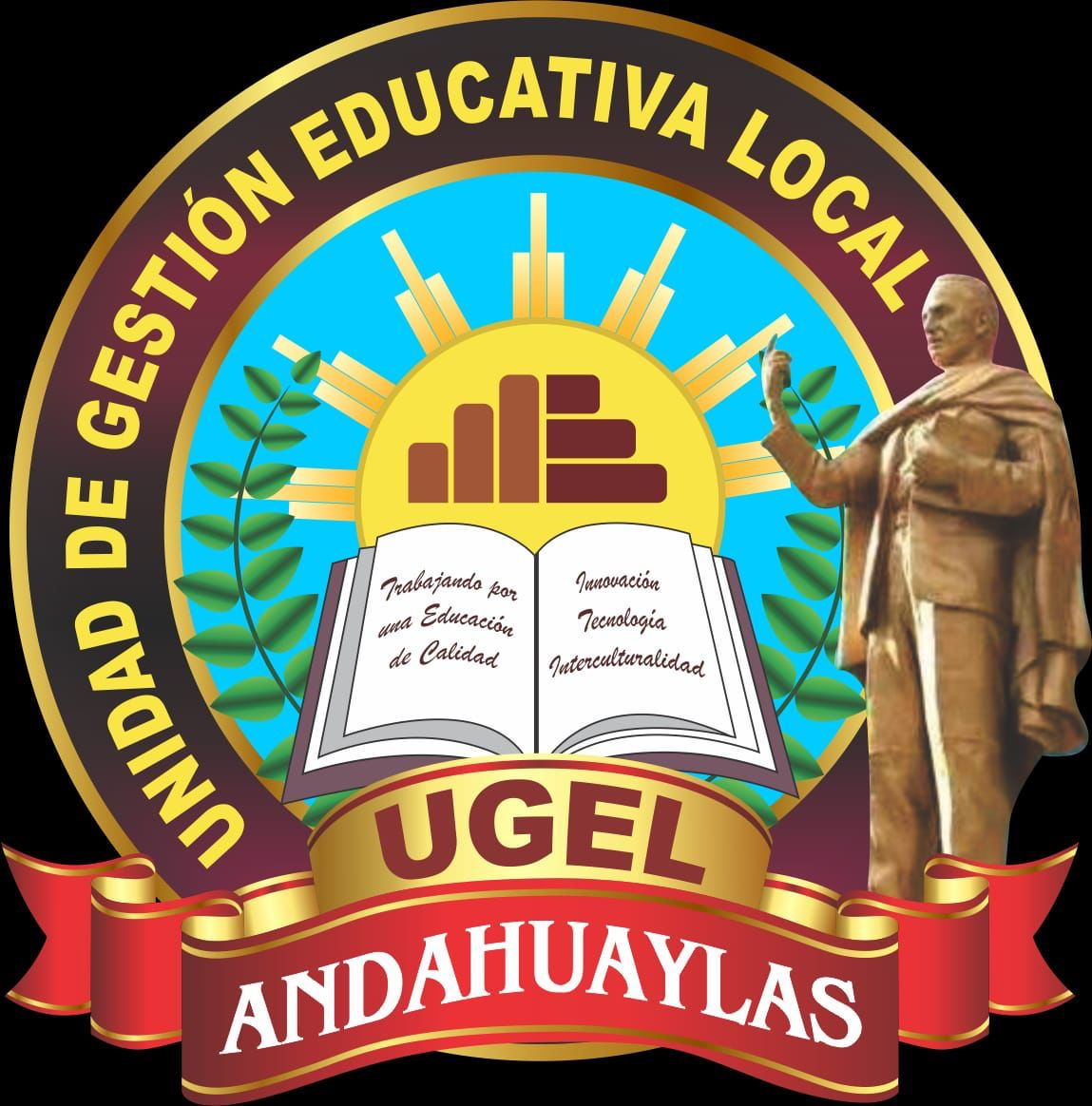 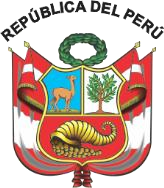 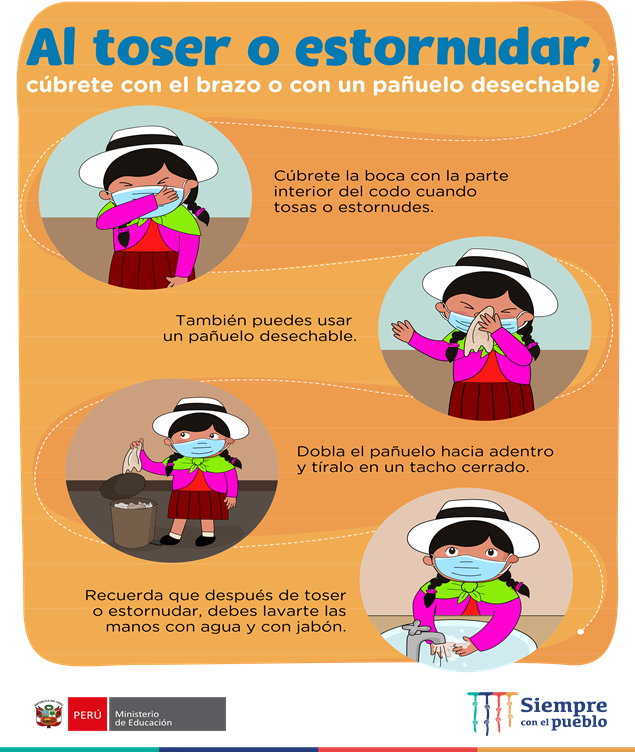 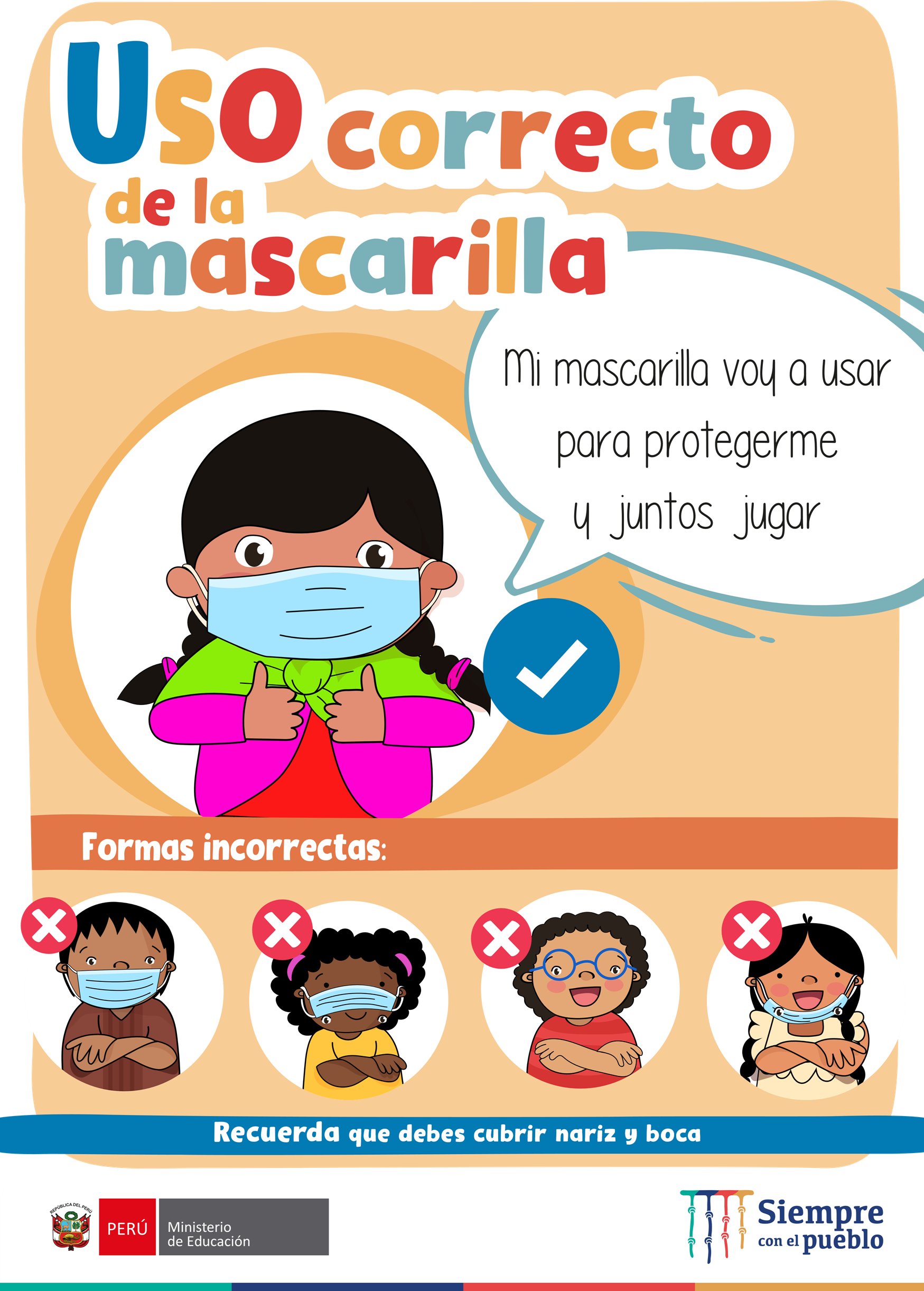